Differentiated Monitoring System
Level 4 Support
[Speaker Notes: Welcome to the DMR Level 4 presentation. .]
Introduction
2
[Speaker Notes: Today we will:
*Ensure you have a strong foundation of our Differentiated Monitoring Results commonly known as DMR.
Understand what activities will assist you in gaining a better understating of the reasons your district is struggling in specific areas. 
Gain a stronger understanding of the indicators 
An introduction to the new EdPlan Monitoring Tool.
And our contact information.]
What is DMR
[Speaker Notes: Now let’s talk about our Differentiated Monitoring Results.]
Differentiated Monitoring Result (DMR) System
The differentiated monitoring results system expands state monitoring of district performance into two areas beyond IDEA compliance:
Fiscal risk to the state
Student outcomes
This expansion meets two federal intents:
A requirement to assess subgrantees’ risk to the state education agency (SEA)
A goal to move towards “result-based accountability”
4
[Speaker Notes: Oklahoma’s Differentiated Monitoring Results, commonly known as DMR,  expands our state monitoring of districts performance into two areas beyond IDEA compliance but look at a district’s fiscal risk to the state and student outcomes.  

This system allows us to review a districts risk to the state education agency and to move towards a results-based accountability.  Both of which are federally required.]
Differentiated Monitoring Results (DMR)
5
[Speaker Notes: The DMR system assesses each district based on a Risk score and a Determination Rating.  The risk score accounts for the districts risk to the SDE.  

The Determination rating accounts for IDEA compliance and the student performance rating.

These two areas provide each district with the DMR Level of supports. 

Refer to the General Supervision Manual for more detailed information.  It can be located on the SDE website, compliance, DMR tab.]
Level 4 Expectations
Required Activities
[Speaker Notes: This section will discuss the specific information for DMR Level 4 districts.]
What is Level four Support?
7
[Speaker Notes: There are four levels.  Level 1 to 4, Level 4 is the most intensive level.

You are here because you are struggling in either Risk  or Determination.  

To identify which area’s, you are needing to focus your improvements , refer to the Special Education Data packet that was emailed to the Superintendent, and Special Education Director.  There is a cover page that summarizes the data.  You can also locate the information on the Determinations document and the District Data Profiles will provide you the information for each indicator.]
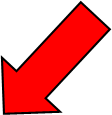 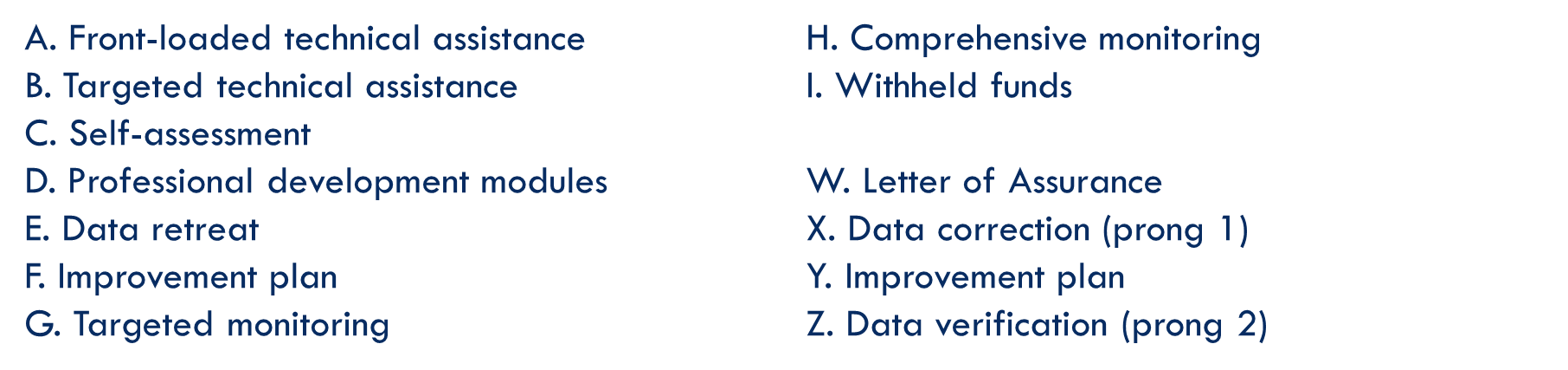 8
[Speaker Notes: This chart shows you the expectations for each level.]
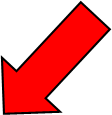 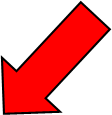 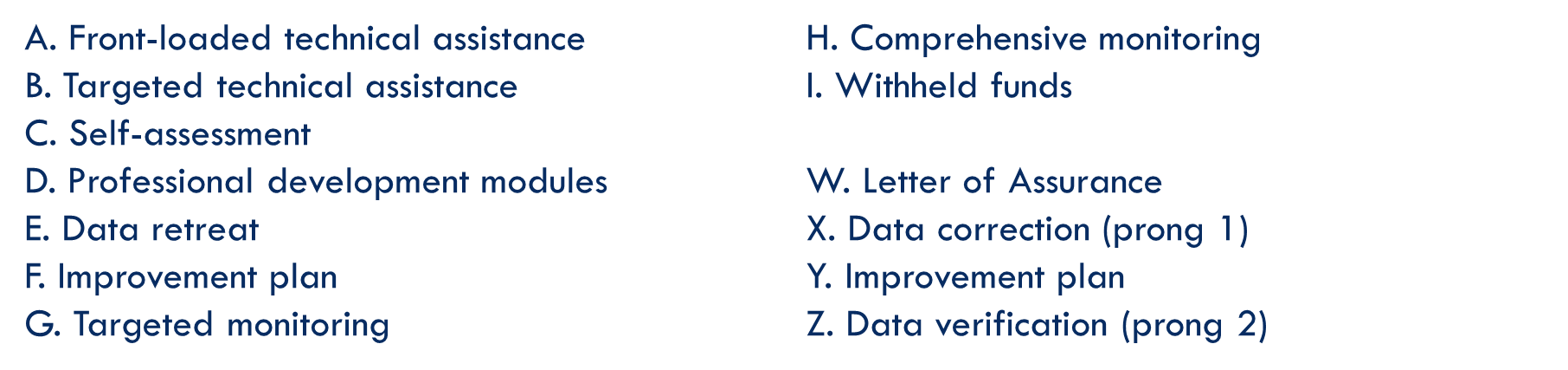 9
[Speaker Notes: Here you see the corresponding columns for risk and determinations.  DMR Level of supports will be identified by looking at your risk and determination score.  Which of the two is furtherest from Level 1 will be your DMR Level of supports and that will also be your focus of either Risk or Determinations.]
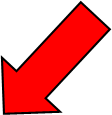 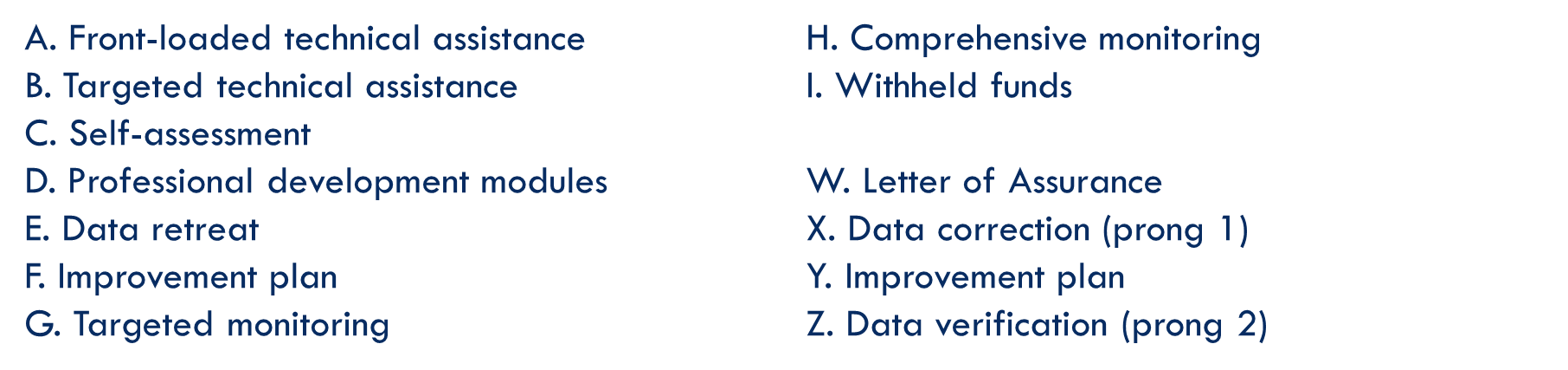 10
[Speaker Notes: Under Required activities you will find the integrated monitoring activities  for each level of supports.   Below you will find explanation for the integrated monitoring activities. 

As you can see, Level 4 is expected to complete integrated monitoring activities A through F.  G and H boxes are combined because DMR Level 3 or 4 may receive either a targeted monitoring or a comprehensive monitoring.  The SDE will identify which would be of best benefit for each district.]
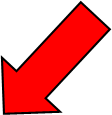 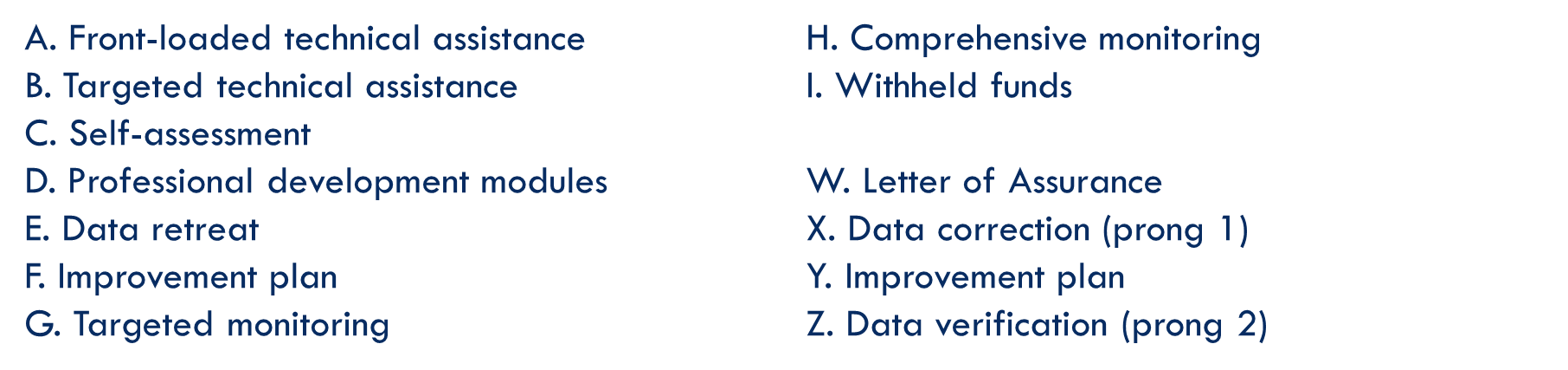 11
[Speaker Notes: The Response to Noncompliance, letters W through Z are required for all levels.  Each time we are working with a district to improve in an area required under IDEA, the SDE requires a letter of assurance to ensure the district will strive for compliance.  The improvement plan is your guide to improvement.  We do review the plans to see if the district has identified the root cause and to also see what we can do to support the plan.  Last, there is data corrections (Prong 1) which means you have corrected all data.  Prong 2 is data verification which means the SDE is required to ensure the district has systemic compliance meaning the learned knowledge has now been implemented across the district.]
Level 4: Required Improvement Activities
12
[Speaker Notes: From the chart we just reviewed, here is the list of activities for DMR Level 4.  

Front-loaded TA just means we will provide any TA needed to support the district. 

Targeted TA  is technical assistance specific to the areas of needed supports.

Toolkits are documents designed to assist the district with identifying the root cause, developing improvement plans, and identifying data to monitor progress.

The district must professional development to support the improvement plan.  The PD is not an improvement plan, it is a step in the process. 

PD is not the improvement plan, it must support and align with the improvement plan.  

Every DMR Level 4 is required to attend and participate in the data retreat.  The data retreat is held in November and December.  The Data retreat will assist you in understanding the data needed and how to use the information for improvement.  The rest of the data retreats are for the districts to report on there process, data reviewed, and how each district has identified their root cause.  This is intended as a learning process from each other.  Everyone’s process and data will look different because each district is unique. 

Progress review is intended to assist the district in moving towards compliance and if no movement has occurred, then the team should then go back to the data and determine why and what changes need to be made. 

You will also participate in a comprehensive monitoring. 

The SDE expects the districts to continuously review the data to ensure movement towards compliance and to continue to review district data once a district is compliant to remain compliant.]
Completing the Requirements
13
[Speaker Notes: The first step is to gather a team.  This should never be one person developing a plan because then you are missing the views of other staff that may be vital for the district improvement.  

The team should include the Special Education Director, special education teacher,  an administrator, a general education teacher (if areas of need is early childhood, then the general education teacher should be employed to work with students in pre-K). 

Review data and identify what is needed to assist the team to determine the root cause.

Determine the root cause, develop an improvement plan and align PD to the improvement plan.]
Data Review
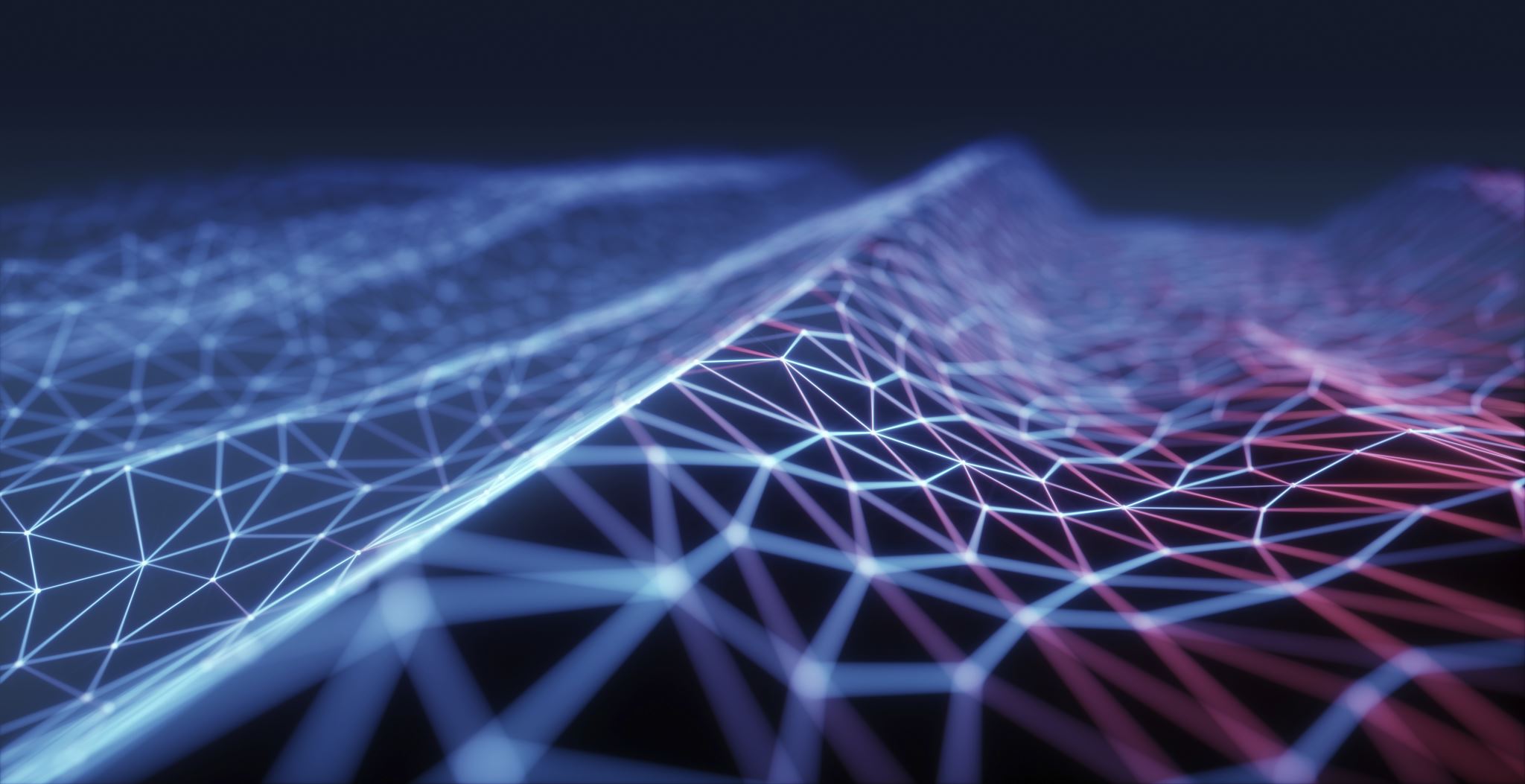 14
[Speaker Notes: Reviewing data is vital to ensure the district identifies the root cause and can then make improvement.  

The data should identify the inquiring questions helping to identify additional data that assists in drilling down to the root cause.  

Sometimes a district has  to review data and inquiring questions several times before the true root cause is determined.  

Reviewing progress, once the plan has been implemented, will determine if the true root cause has been determined.   If no progress, the team may need repeat the data review  process.]
15
[Speaker Notes: This is a summary of the expectations for DMR Level  districts.  

Each district will have to complete a toolkit, progress review, and will receive either a targeted or comprehensive monitoring.  

Let's discuss each of these.]
Toolkits
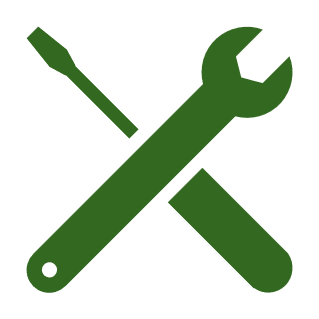 16
[Speaker Notes: Complete toolkits in EdPlan.  

The toolkits are intended to guide the district through the data review process to identifying the root cause and to develop a plan for improvement. 

When the root cause is identified the district can develop and implement an improvement plan, then align PD needed for improvement.  

The district is expected to monitor progress using data identified in the improvement plan.  If the progress review indicates little to no progress, the district may need to return to the data review and root cause to identify the needed changes.  

Use the progress reviews to identify progress or lack of progress.  Do not wait to make changes to your plan.  If the plan is needing changes, change it.]
Goal
17
[Speaker Notes: The next few slides are examples of weak and strong goals.  

Here you see the weak goal stating:…  It is clear the goal is not tied to any data and a true root cause has not been identified.  We also do not have have a clear understanding of how the district plans to monitor the data and what are they going to do with the information?

A strong goal will identify the plan so that everyone has a clear understanding of the process, who has what responsibilities for implementation, and what data will be used to determine the effectiveness of the plan.]
Data
18
[Speaker Notes: Here the weak goal states the district will review the dropout report each semester.  It does not identify what they plan to do with the data.  I am also concerned that the district plans to look at the information twice a year.  Reviewing data twice a year is not enough to make progress. 

Instead the >>>]
Progress Review Examples
19
[Speaker Notes: Here is an example of a progress review.

Twice this school year each district will be expected to report their progress towards the improvement plan.  Once by March 31st and again by May 31st.  

The weak example provides no specific information to help guide the team in determining if the plan is working or if the team needs to go back and review data and develop a revised plan. 

The other example …..]
Exception
Presentation Title
20
[Speaker Notes: If a district did not meet the target three consecutive years for the same area/indicator,  you will complete additional activities.   

The purpose of the activities is for the LEA to work with the staff and the community as a team to meet compliance requirements and performance expectations.   

To determine if you fall in this group, you will need to locate and review the most recent and the past two DDPs. 

For additional detailed information reference pages 14-16 in the General Supervision System.]
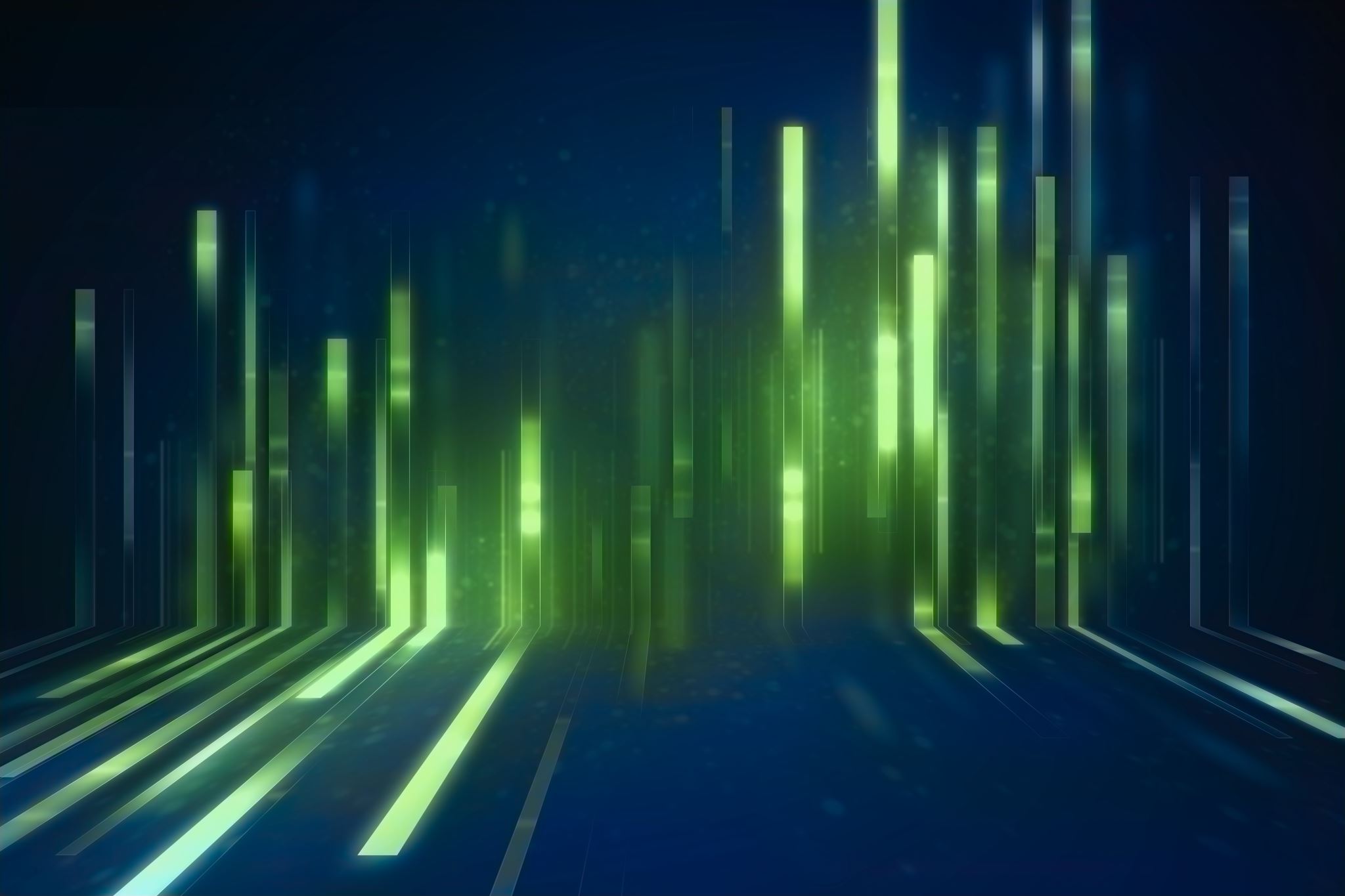 Exception:Tiered Process
21
[Speaker Notes: Activities are developed on a tiered system based on the number of consecutive years for one area with a growth measure built in.  

If a 10% growth is demonstrated while implementing the improvement plan,  the current tier will be the same for the next year.  If there is not growth or decline the district can move to the next tier below placement.  

Refer to General Supervision System for additional detailed information on pages 14-16.]
Caseload
22
[Speaker Notes: As a part of the monitoring, each district is required to review the caseload for each special education teacher.  Each special education teacher with a caseload exceeding 1.0.  is required to submit documentation by December 31, 2023.  

Upload documentation into EdPlan Monitoring System. 

This is also a great time to make sure all your staff have a current teaching certificate.  We do check with certification, and we do find teachers with expired certifications,  or they were a boot camper that has not met the requirements.

If, after you have reviewed all your staff caseloads, and everyone is at 1.0 or below, please provide a signed statement on district letterhead and upload in EdPlan.  The statement needs to state the you have completed a review of staff caseloads and at this time everyone is compliant.  Title this “caseload”.

The required documents are located on the special education website – compliance – Caseload tab.]
Looks at all areas of special education:
Student confidential files (eligibility process and IEP)
Financial
Strengths and areas of concern for the district
Staff Interviews
Parent forum/interviews
Comprehensive Monitoring
23
[Speaker Notes: Looks at all areas of special education]
Website Updates
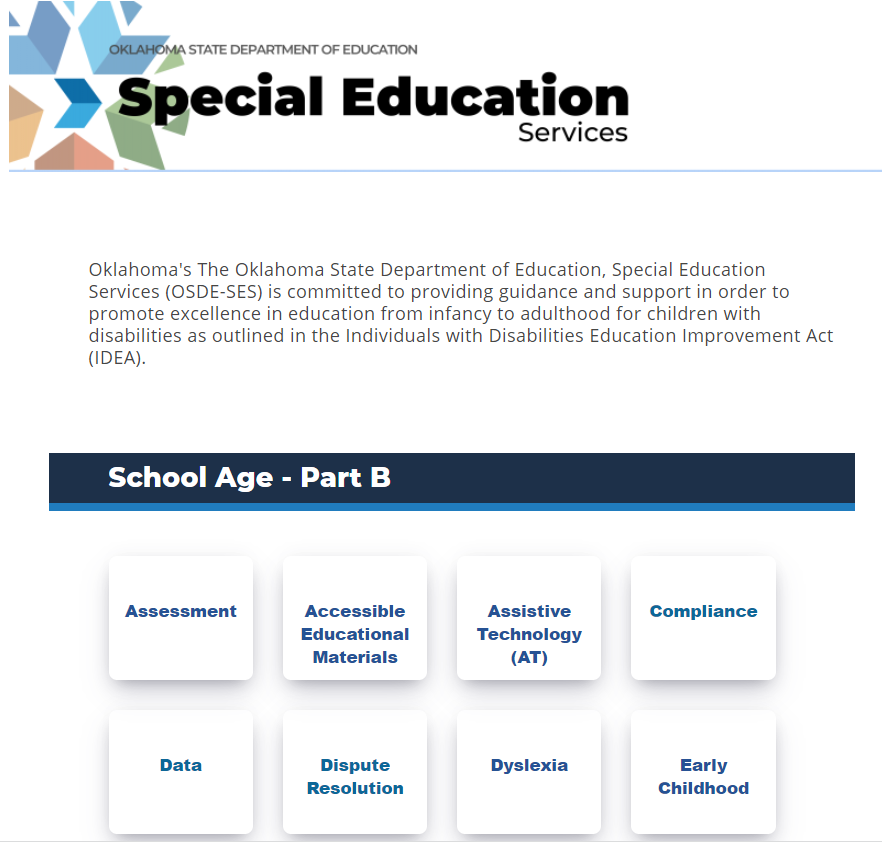 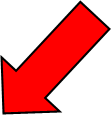 25
[Speaker Notes: The SDE is updating the website.  Here you see the compliance tab under part B.]
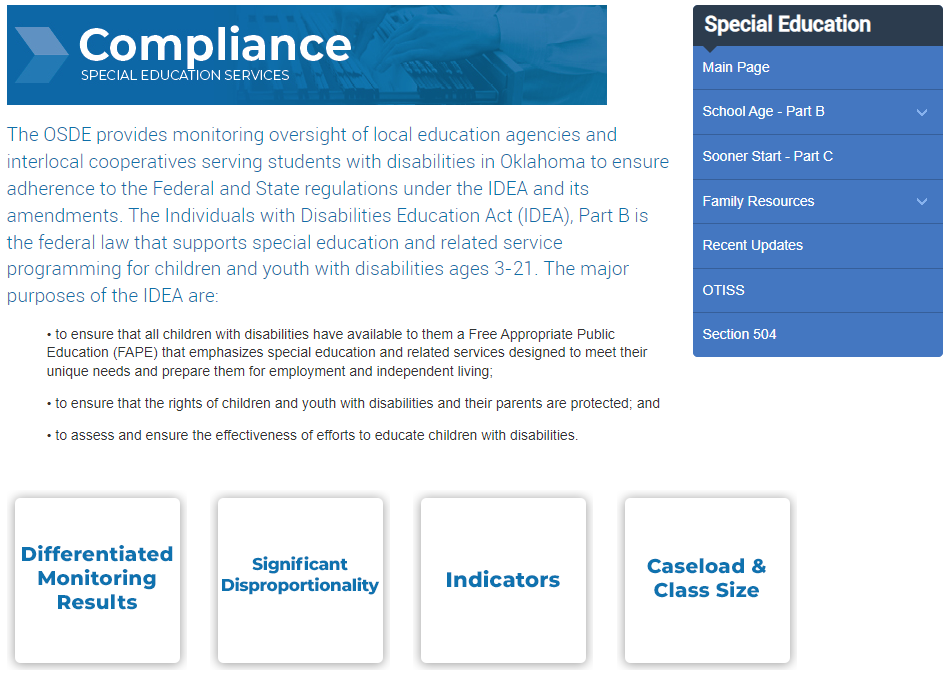 26
[Speaker Notes: This is the homepage for compliance.  Here is the tab for caseload which will provide you the information and documents.]
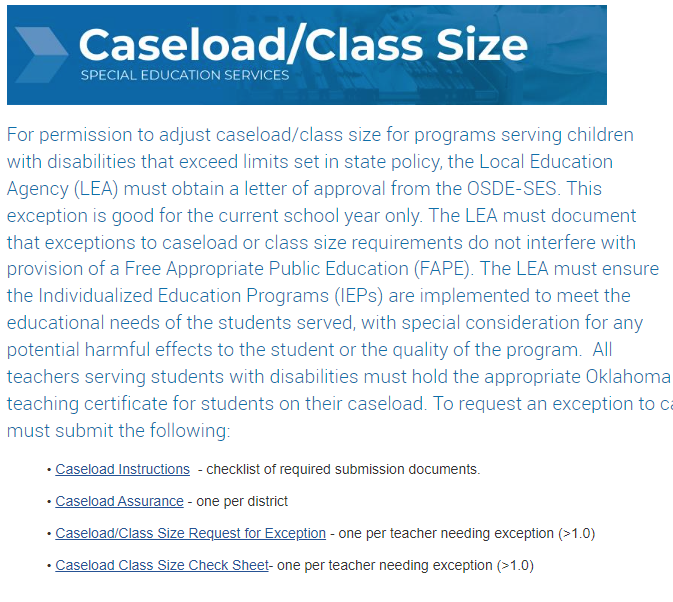 27
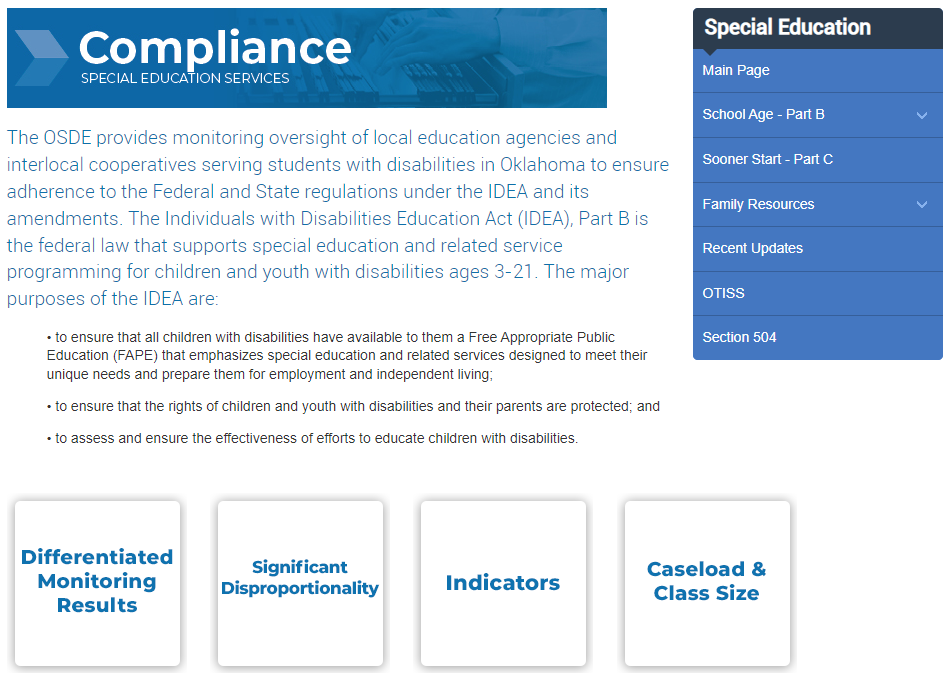 28
[Speaker Notes: This is the homepage for compliance.  Here is the tab for DMR.  Once you click on this tab, it will open up for additional DMR level tabs.]
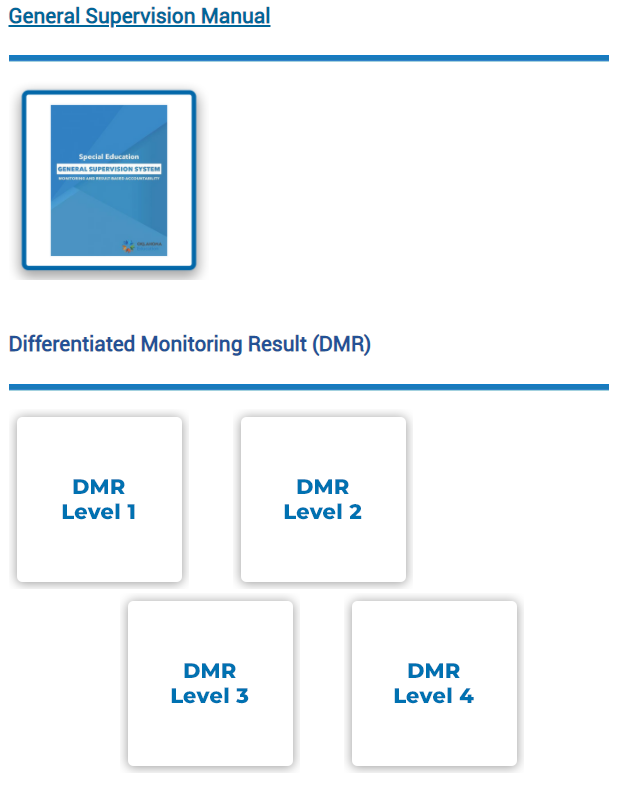 29
[Speaker Notes: General Supervision System Manual]
General Supervision System
30
Presentation Title
[Speaker Notes: This is the 23/24 Updated General Supervision System]
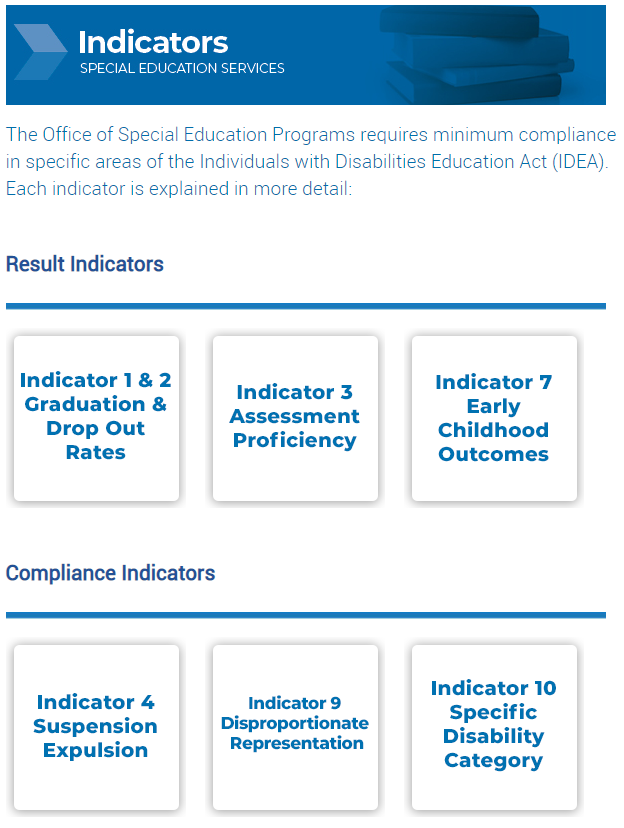 31
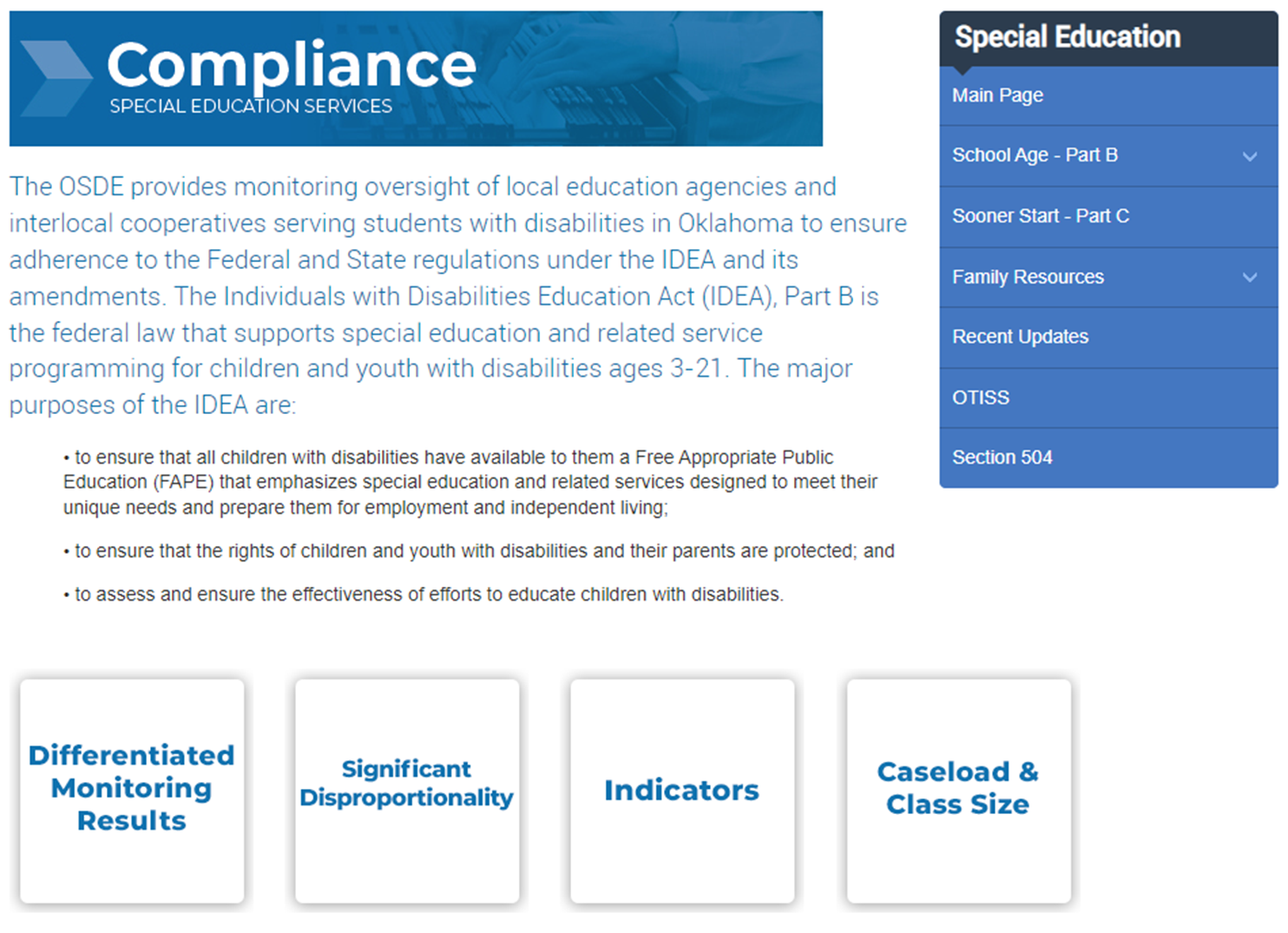 32
[Speaker Notes: This is the homepage for compliance.  Here is the tab for the IDEA indicators.  Here you will find a tab for each indicator with information to gain a better understanding.]
Professional Development: Expectations
33
[Speaker Notes: *Reminder that PD is only a step in the improvement plan.  It cannot stand alone.  The PD should be aligned to the improvement plan.]
Accreditation Report
If a district has:
DMR Level 3 or 4 for three consecutive years for the same focus area; and
Below 100% for Indicators 11, 12, and/or 13 for the same indicator for three consecutive years.

The district will receive a deficiency on their accreditation report.
34
Dates to Remember:
35
[Speaker Notes: This is a summary of the expectations.  

A review of the caseload is due December 31st. 
The toolkits are due January 12th
Data retreat is November and December 
Improvement plan is expected to be implemented and monitored January through May
First progress review is March 31st
Second progress review is May 31st.
PD due May 31st

Spring semester – each district will be monitored.]
36
Understanding the Indicators
[Speaker Notes: Now let’s review the indicators.]
Assessment
Indicator 3A for reading and math (grades 4, 8, & 11): percent of students with disabilities participating in statewide assessments.
Indicator 3B at what rate are these students proficient or advanced on math and reading academic standards

Always reported a year behind: 2020 results reported in Feb. 2021
DDPs/Determinations based on the previous February APR submission.
38
Consider the Following
Data to consider
State assessments for the past several years
District benchmark data
Questions to consider
What is the assessment data showing?
How do you analyze data to determine program effectiveness for students with disabilities?
Is the IEP developed and implemented to promote growth?
39
[Speaker Notes: What you should consider]
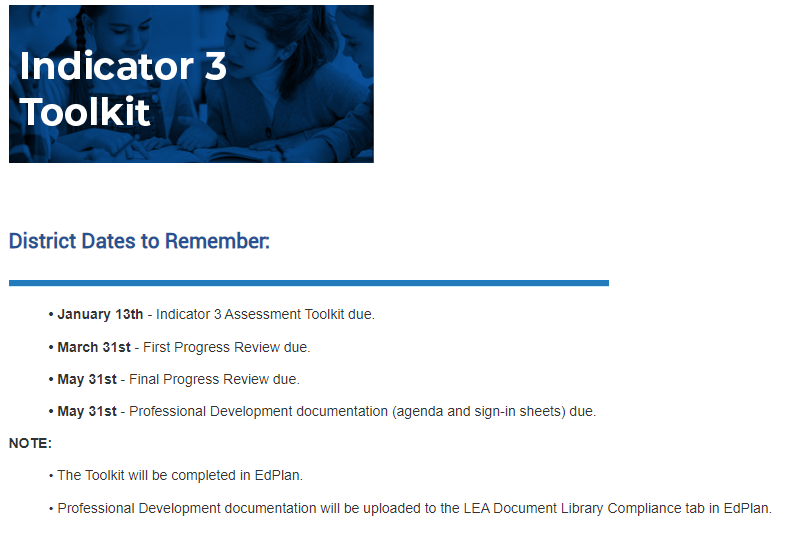 40
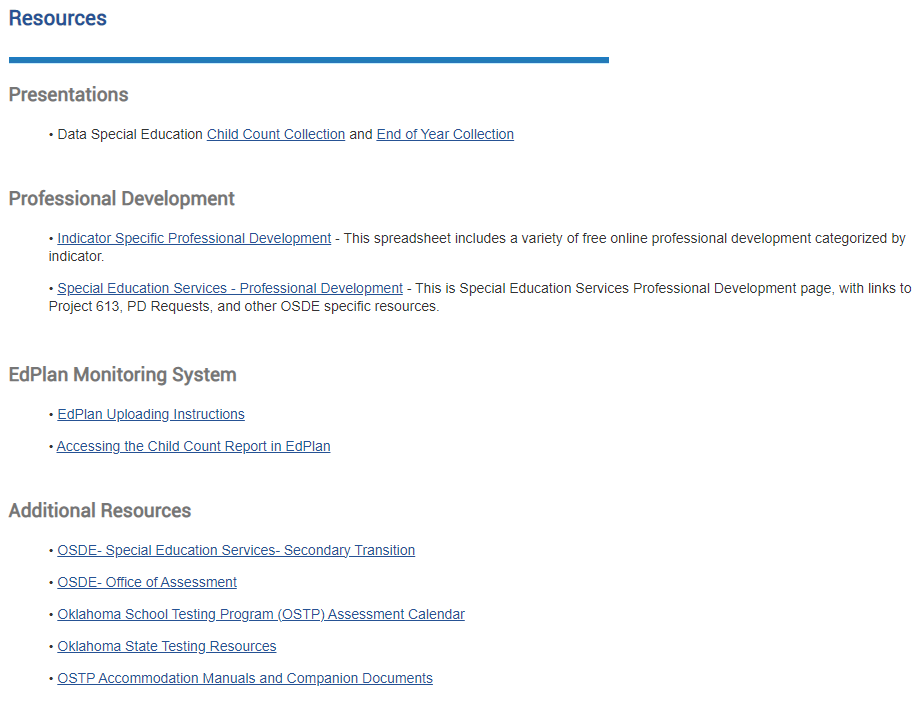 41
Indicator 7 (A1, B1, C1): percent of students aged 3-5 that show improvement on their EC Outcome ratings between entry to and exit from the EC program.
ECO exits must be completed  when the child exits preschool or no later than June 30th. 
Data collected through the End-of-year data collection on June 30 for the previous full year. 
DDPs/Determinations based on the future February APR submission.
Early Childhood
42
Information to consider	
EdPlan Advanced Reporting – Early Childhood Outcomes report
Policy, procedures, and/or practices
Questions to consider
What tools are staff using to ensure consistent evaluation?
Are parents and general education staff included in the entry and exit determination?
How do you analyze data to assess whether early childhood students are improving?
How are Eco monitored?
Consider the Following
43
[Speaker Notes: What you should consider]
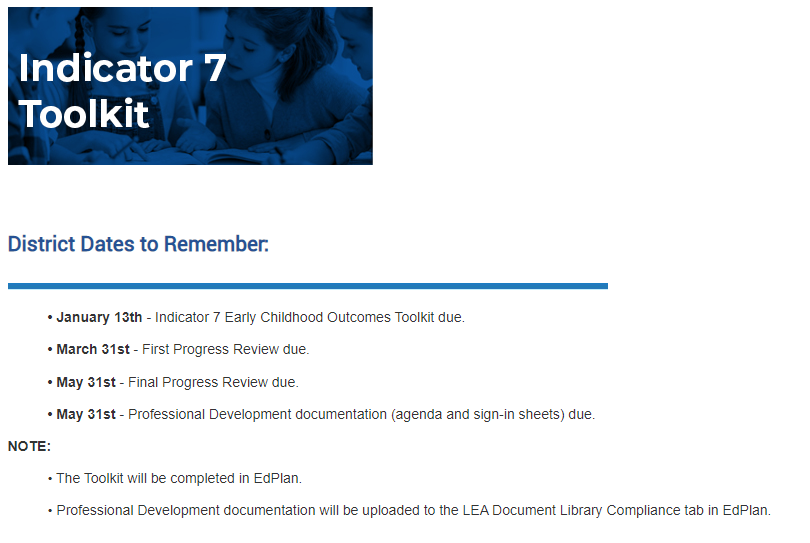 44
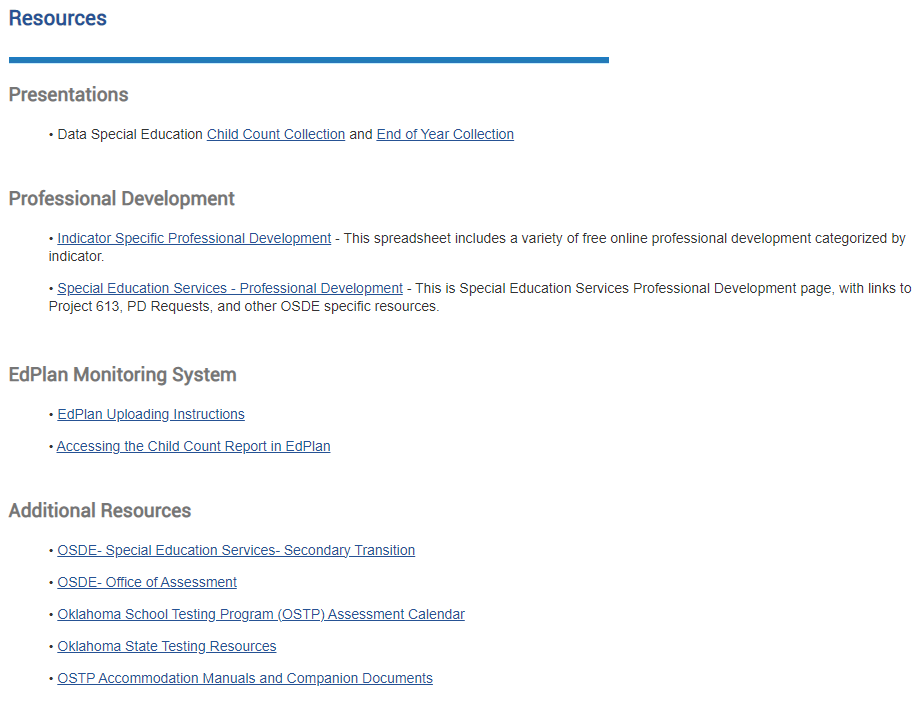 45
Indicator 1: percent of students with disabilities (ages 14-21) reported as graduated.

Source – exiting data for prior year pulled from EdPlan.
DDPs/Determinations based on the future February APR submission.
Graduation
46
Data to consider
Attendance data
Suspension data
State assessment data
Questions to consider
How do you analyze attendance data to determine if there is a relationship between the attendance rates of students with and without disabilities who do not graduate on time and/or have dropped out of school?
Consider the Following
47
[Speaker Notes: What you should consider]
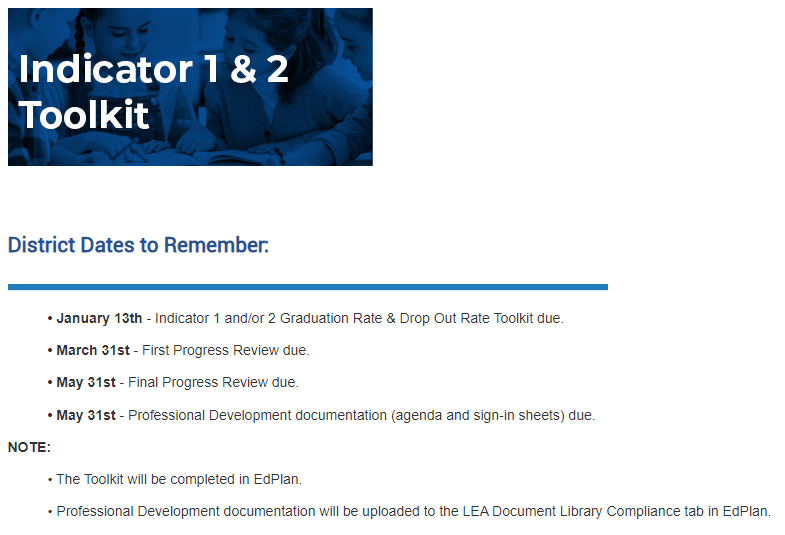 48
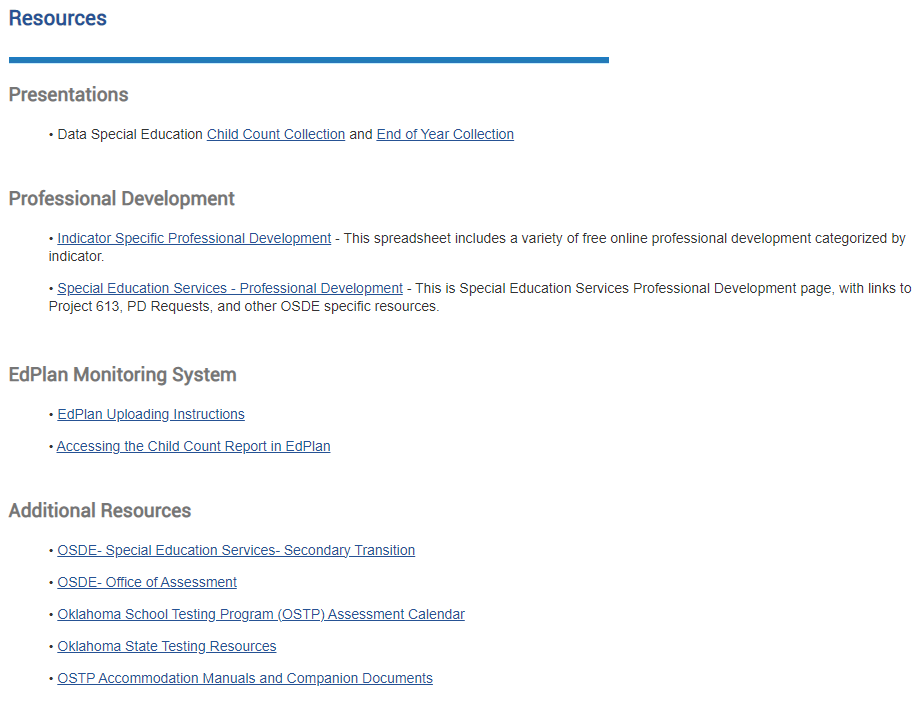 49
50
Drop-out
Indicator 2: percent of students with disabilities reported as dropped-out.
Source – exiting data for prior year pulled from EdPlan.
DDPs/Determinations based on the future February APR submission.
51
Consider the Following
Data to consider
Data on student’s reasons for dropping out (past two years)
Transcripts of past two years students dropped out
Questions to consider
Do you have a program to identify students at risk of dropping out?
How do you analyze the transcripts of students who drop out?  What have you learned?
[Speaker Notes: What you should consider.]
Fiscal
52
[Speaker Notes: *Review Risk Report sent out in annual November packet.]
Risk Score
53
Presentation Title
Consider the Following
54
[Speaker Notes: What you should consider]
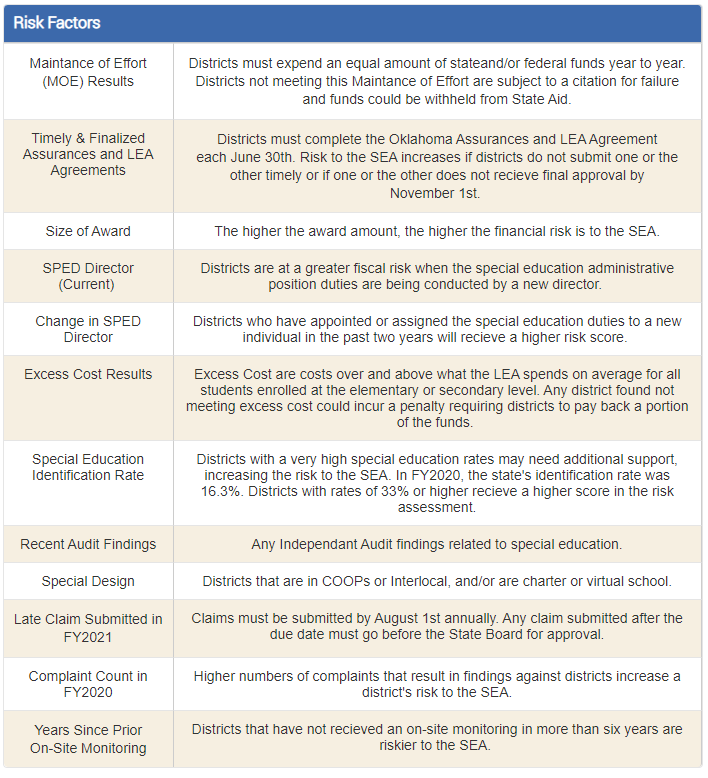 55
[Speaker Notes: MOE
Are budgets submitted timely?
Excess Cost]
56
[Speaker Notes: Update]
Introduction to EdPlan Monitoring
Streamlines the monitoring process
EDPlan Monitoring Tool
Allows SDE and districts to maintain compliance documentation in one central location
Allows SDE and districts to maintain compliance documentation in one central location
Streamlines the monitoring process
Provides districts the opportunity to be directly involved in monitoring process
Provides districts with a structure for ongoing internal monitoring
58
[Speaker Notes: Compliance Monitoring now located in EdPlan. 
The monitoring tool is in a central location and it streamlines the monitoring process 
You can also access and review information at any time]
Toolkits
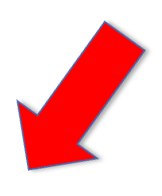 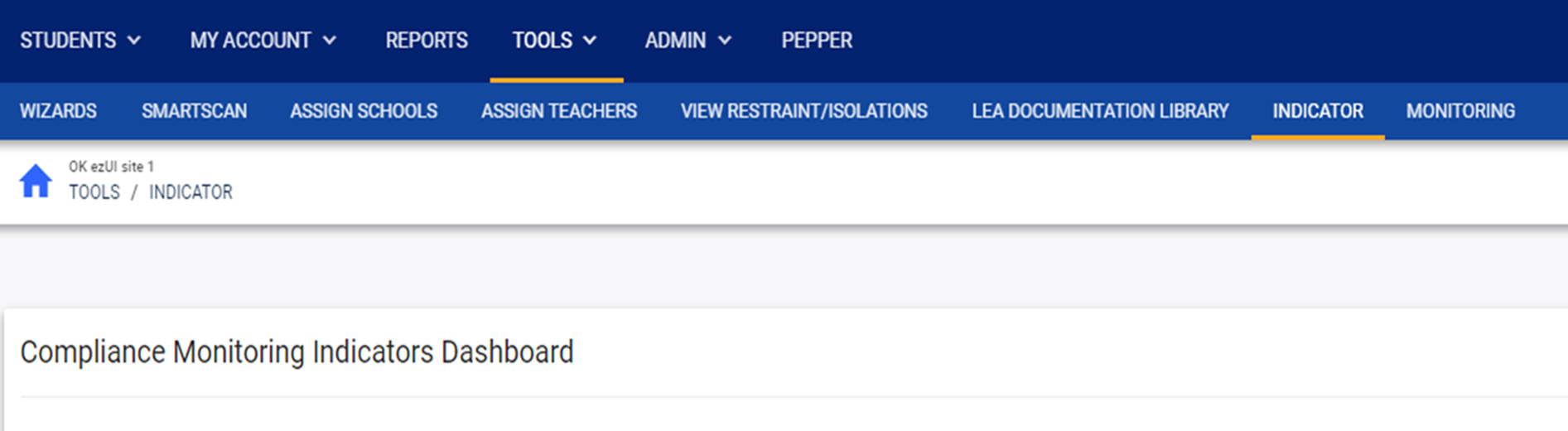 59
[Speaker Notes: Toolkits are located in EdPlan.  Select Tools from the menu bar. 
OSDE and EDPlan District Admins can upload documentation here]
Toolkits
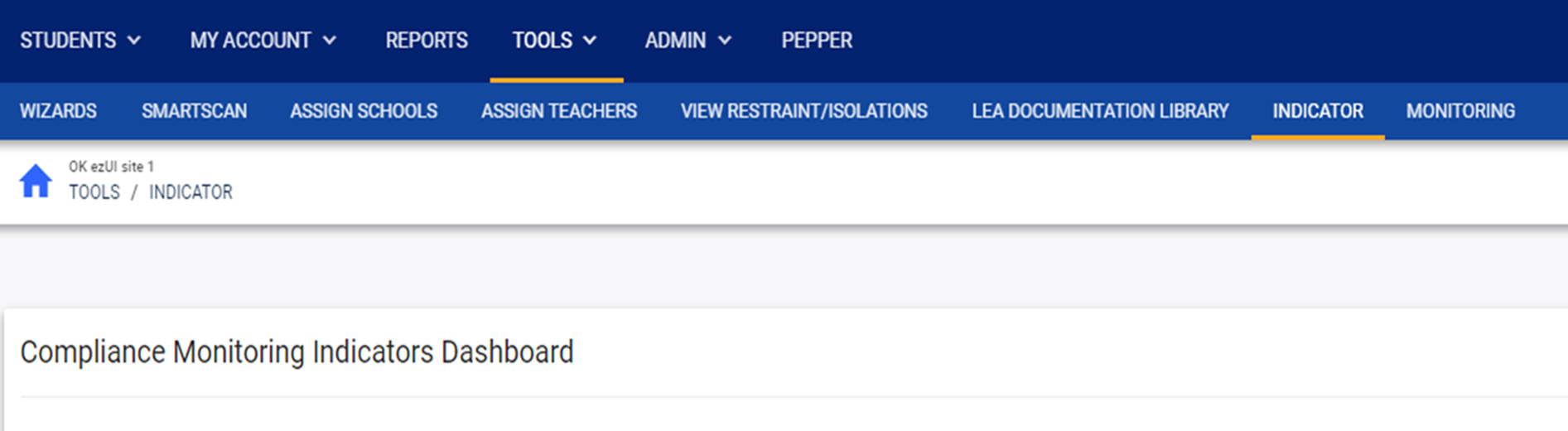 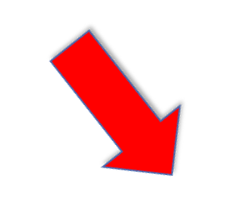 60
[Speaker Notes: Once you click Tools, the secondary menu bar opens, and you will click on the Indicator tab.
OSDE and EDPlan District Admins can upload documentation here]
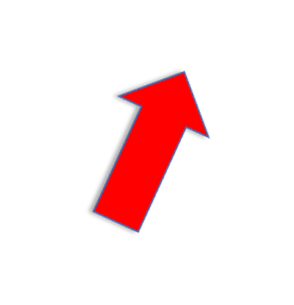 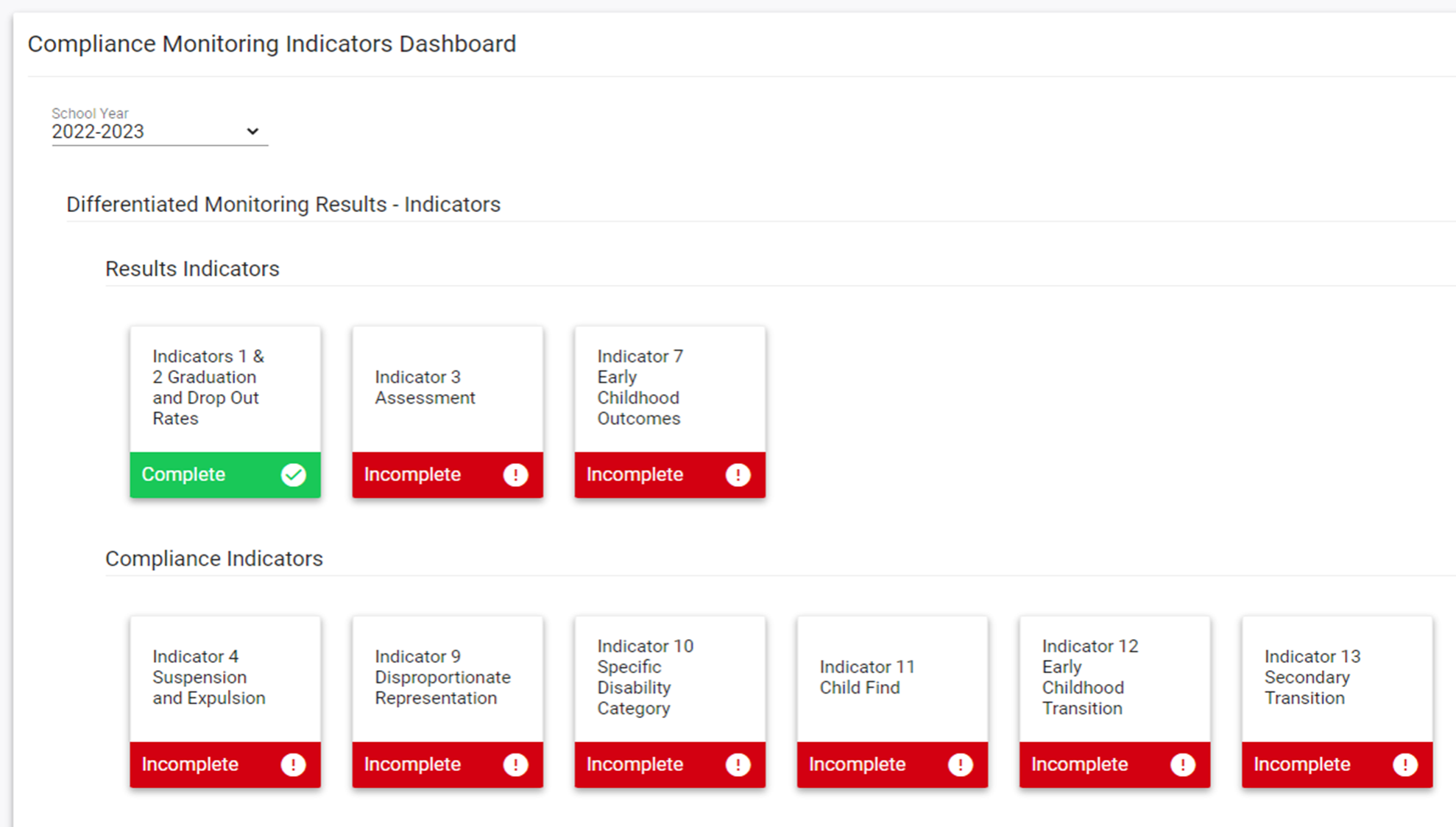 61
Presentation Title
[Speaker Notes: Select the current school year.  
You will be able to return to the previous year’s plan to review the plan and progress from the previous by selecting the previous year.  
This will assist you with completing the current year’s plan.]
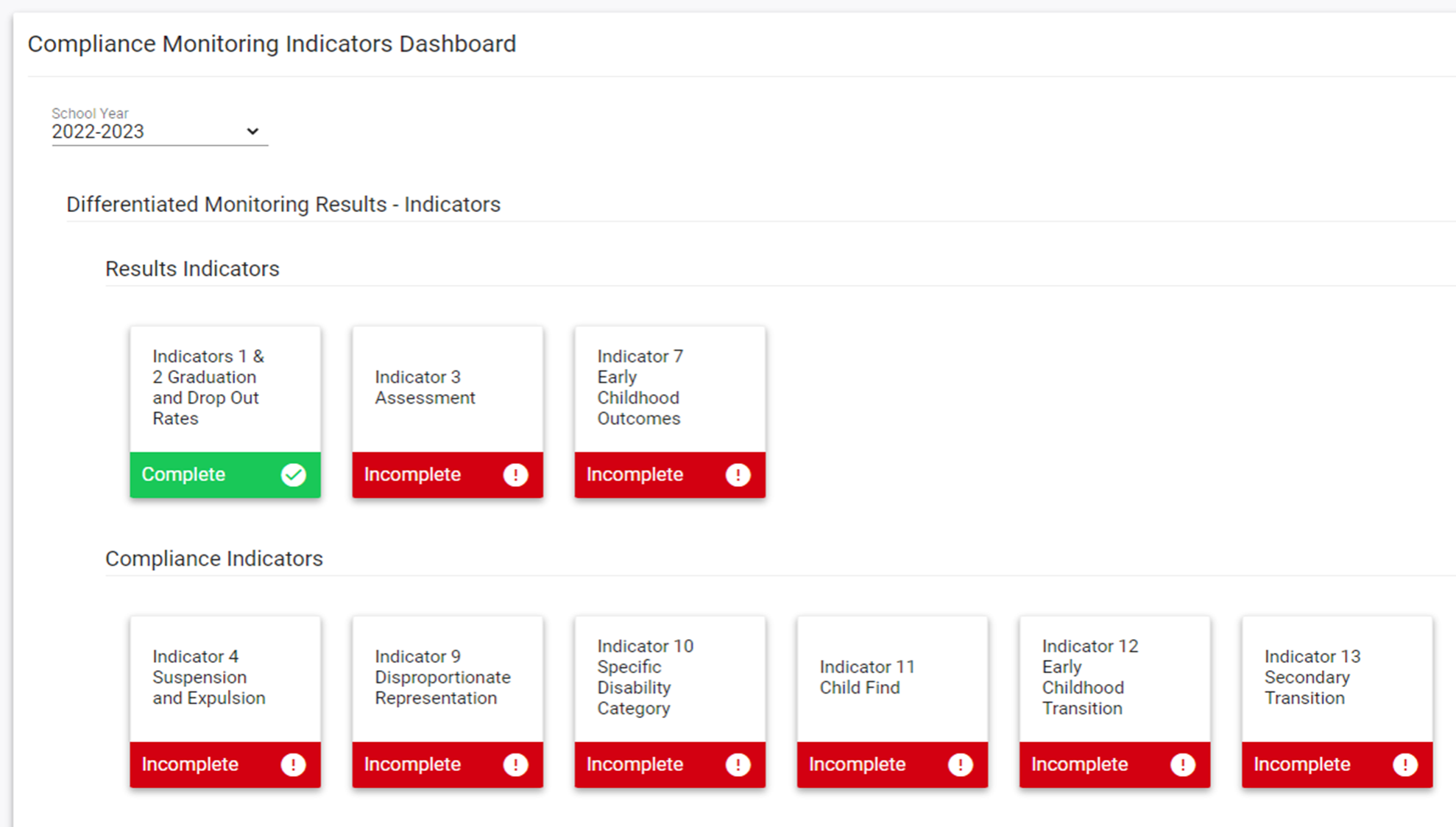 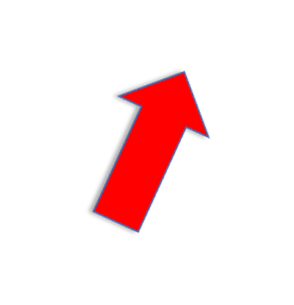 62
Presentation Title
[Speaker Notes: Select the current school year.  
You will be able to return to the previous year’s plan to review the plan and progress from the previous by selecting the previous year.  
This will assist you with completing the current year’s plan.]
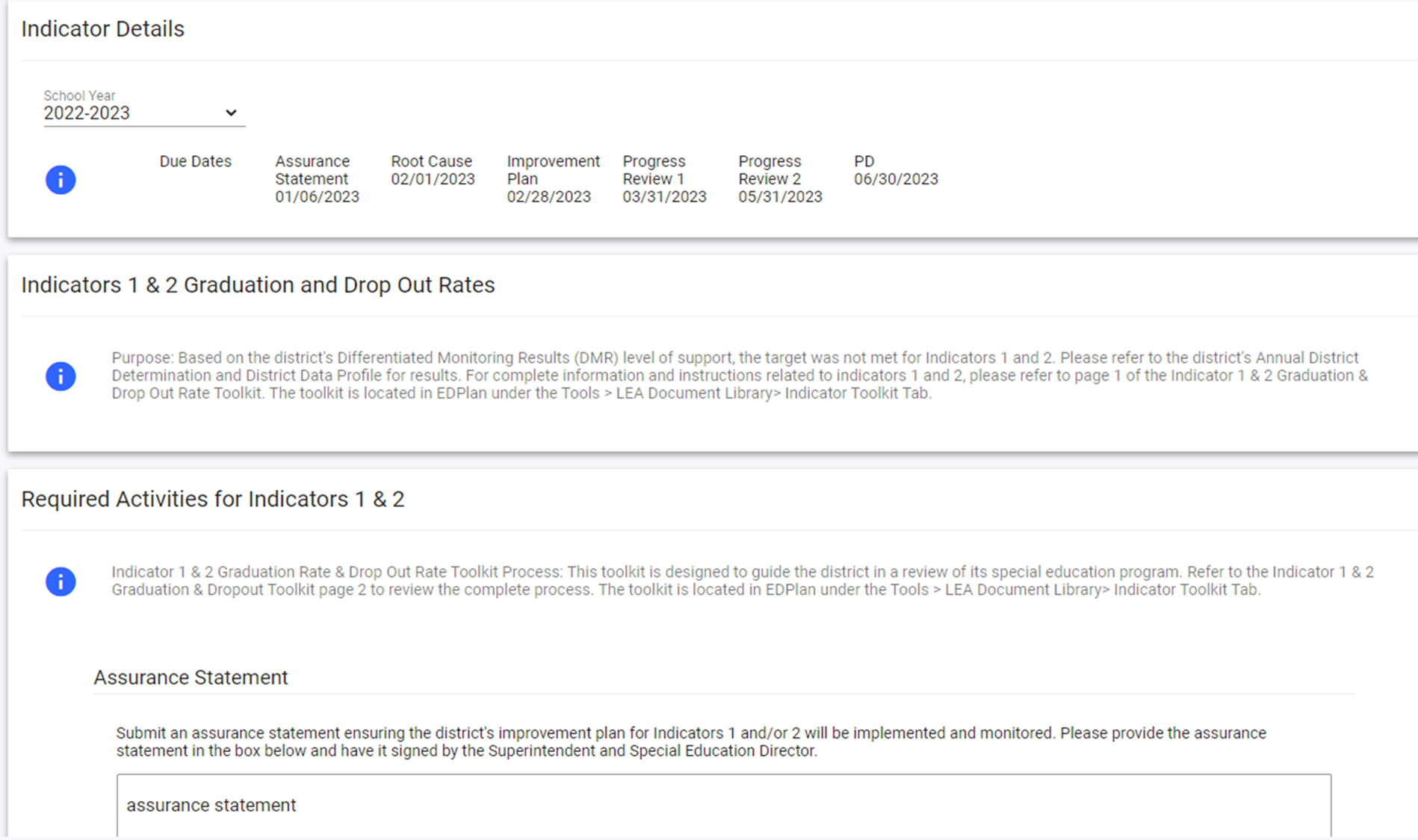 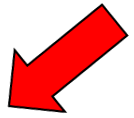 63
Presentation Title
[Speaker Notes: The Indicator tile will open to the indicator detail page.  Select the current year.]
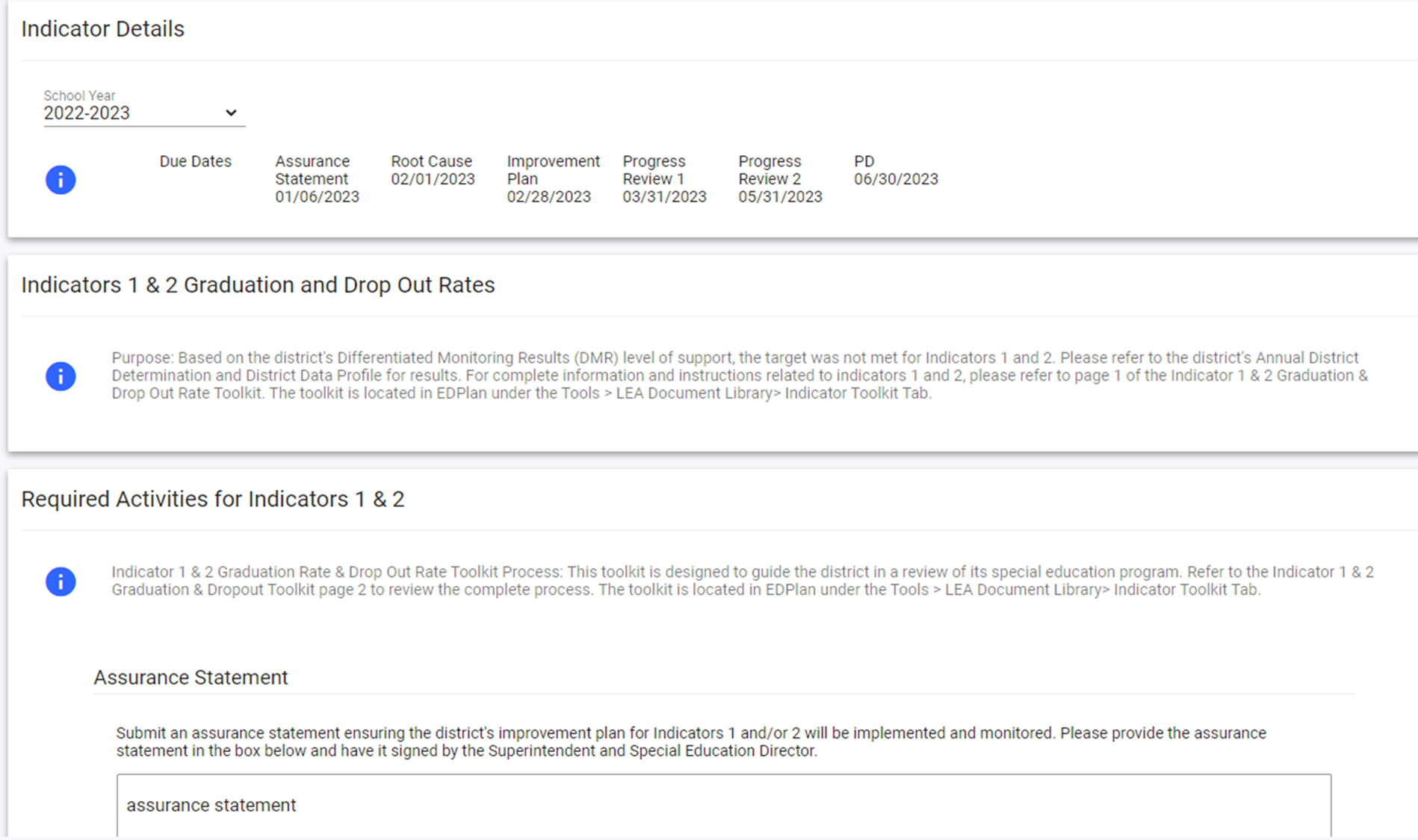 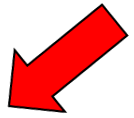 64
Presentation Title
[Speaker Notes: The Indicator tile will open to the indicator detail page.  Select the current year.]
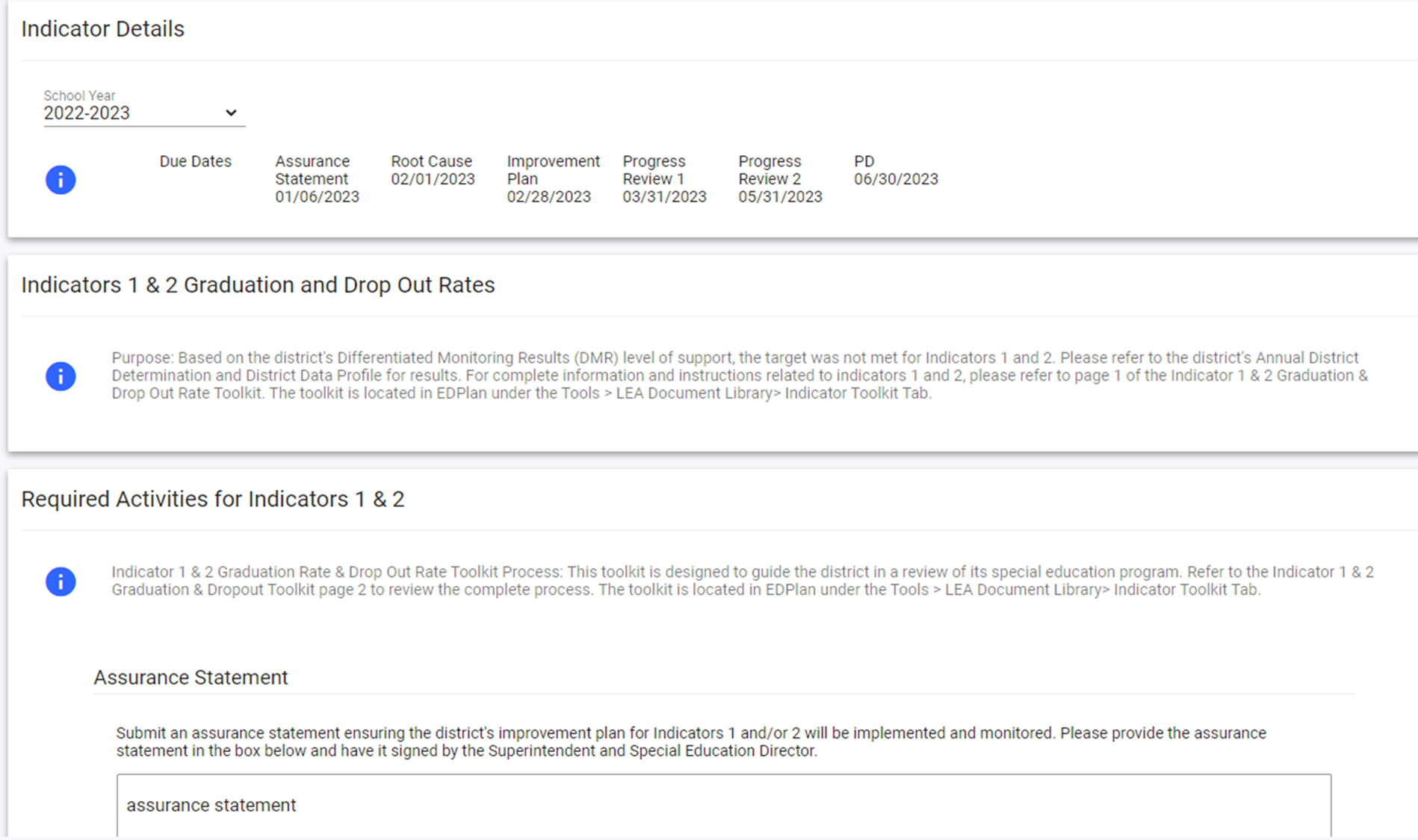 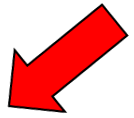 65
Presentation Title
[Speaker Notes: Each toolkit will list the purpose of the indicator with a reminder for the toolkit location. .]
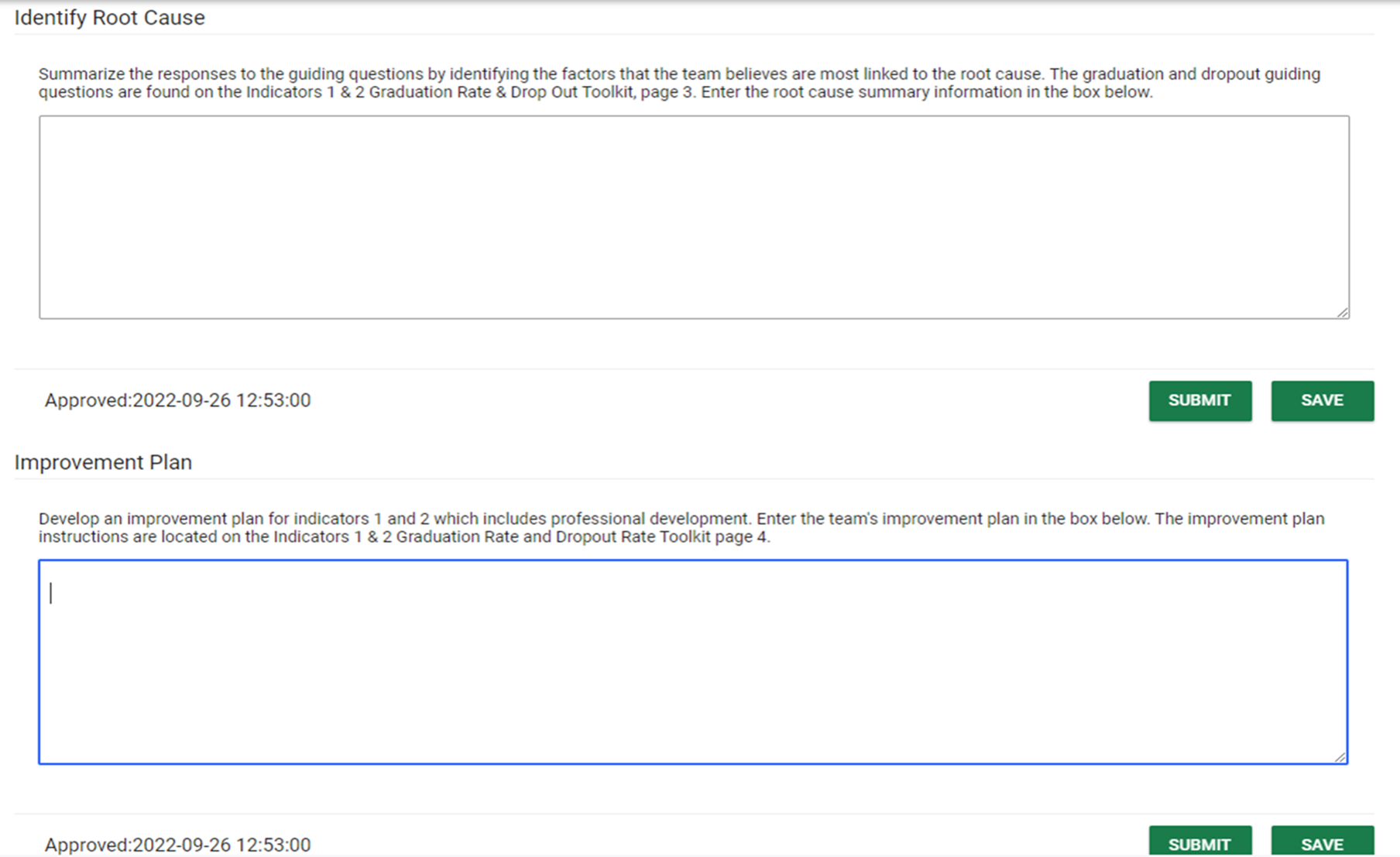 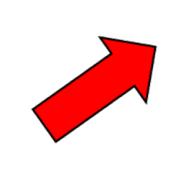 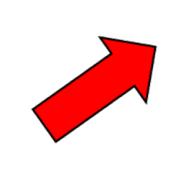 66
Presentation Title
[Speaker Notes: Identify and submit the root cause summary here.]
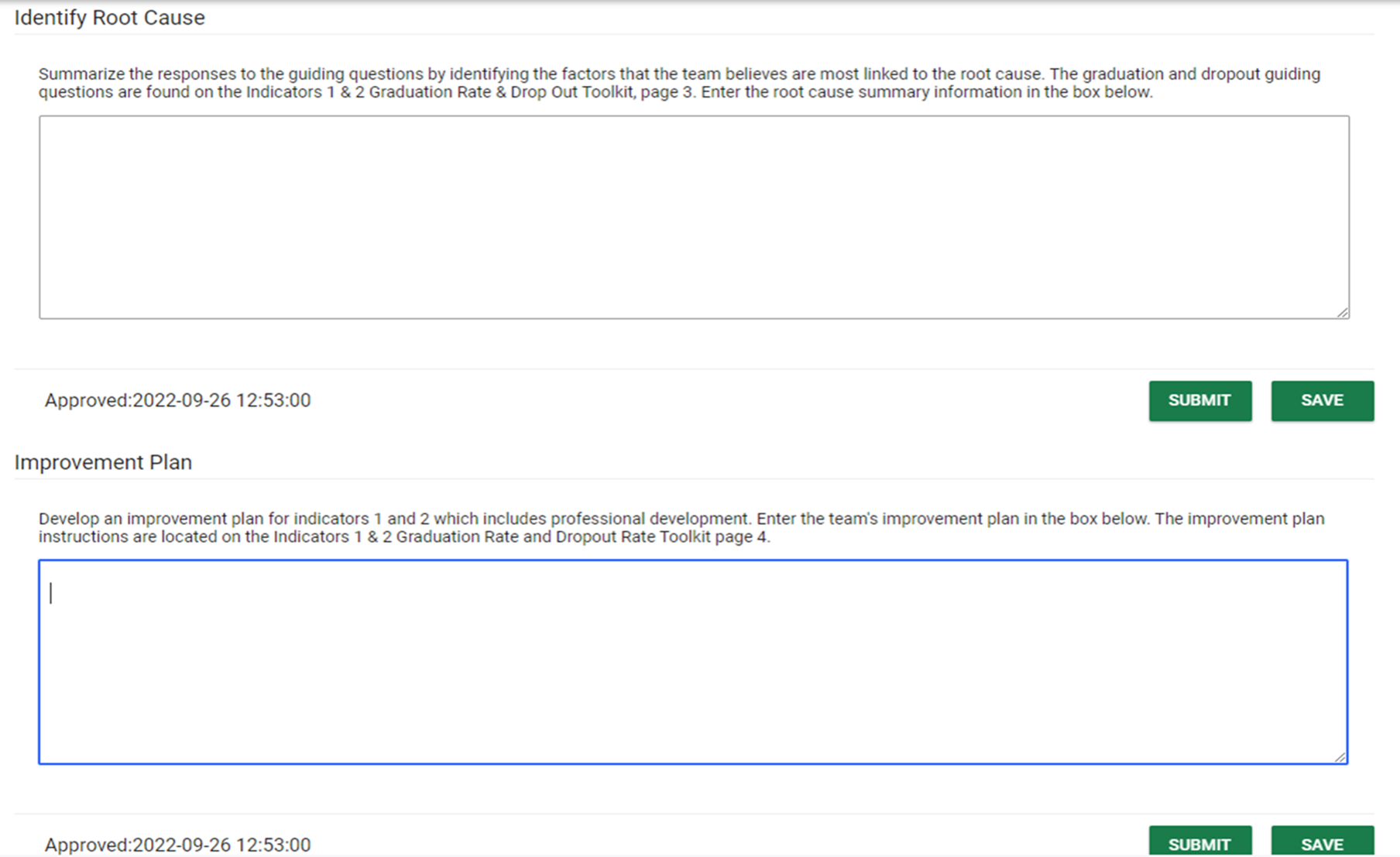 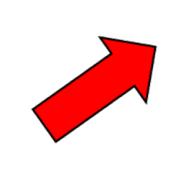 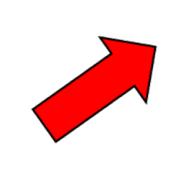 67
Presentation Title
[Speaker Notes: Identify and submit the improvement plan here.]
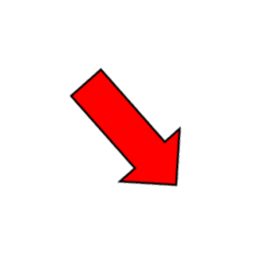 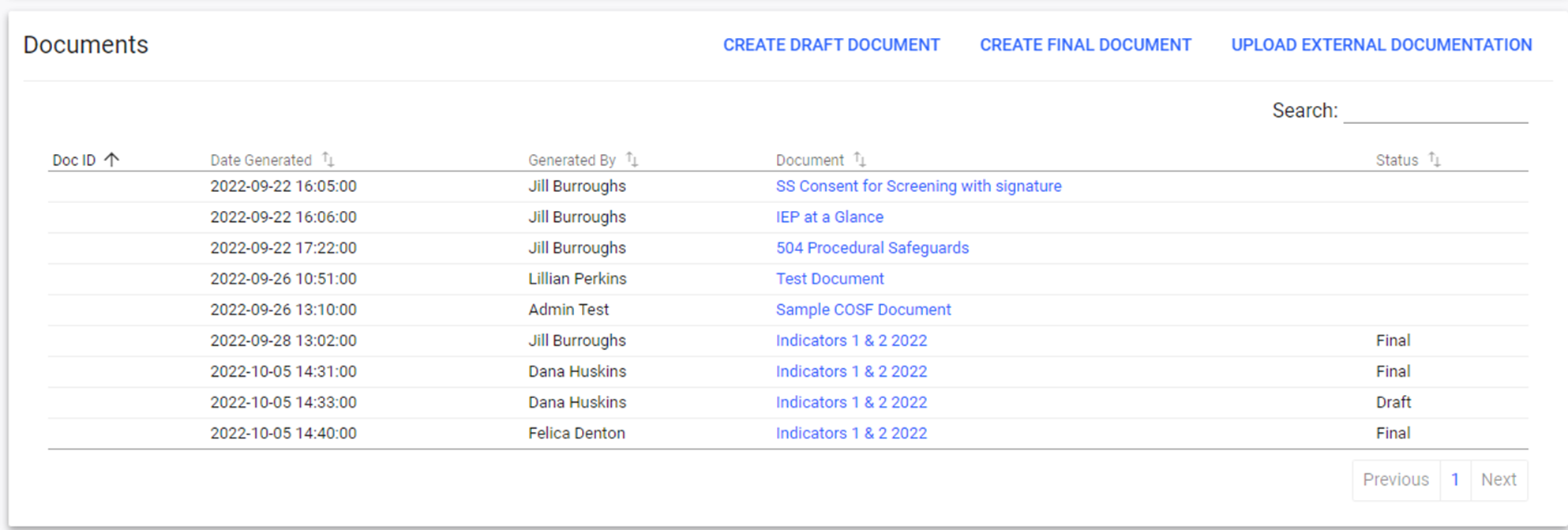 68
Presentation Title
[Speaker Notes: Upload supporting documentation here. 
Located at the bottom is where you will upload your policy, procedures, and practices.  Please make sure and title your uploads.]
District Documentation Page
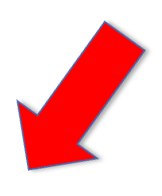 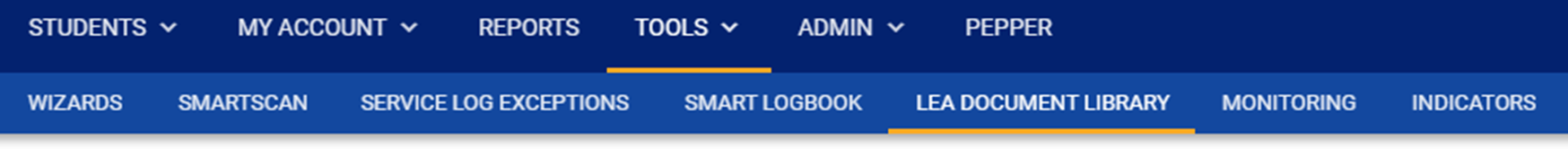 69
[Speaker Notes: Select Tools from the menu bar.]
District Documentation Page
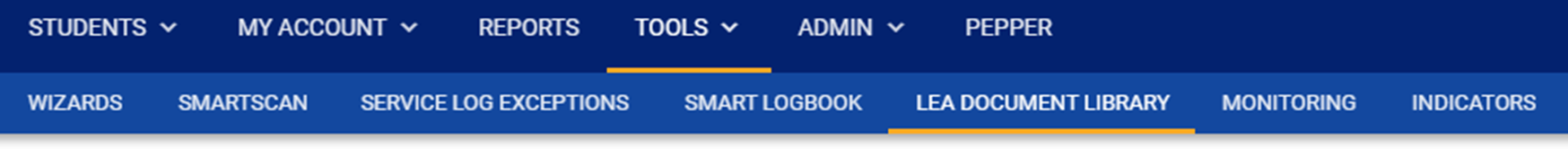 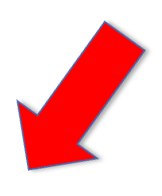 70
[Speaker Notes: Once you click Tools, the secondary menu bar opens, then click the LEA Document Library tab to upload documentation.  
OSDE and EDPlan District Admins can upload documentation here]
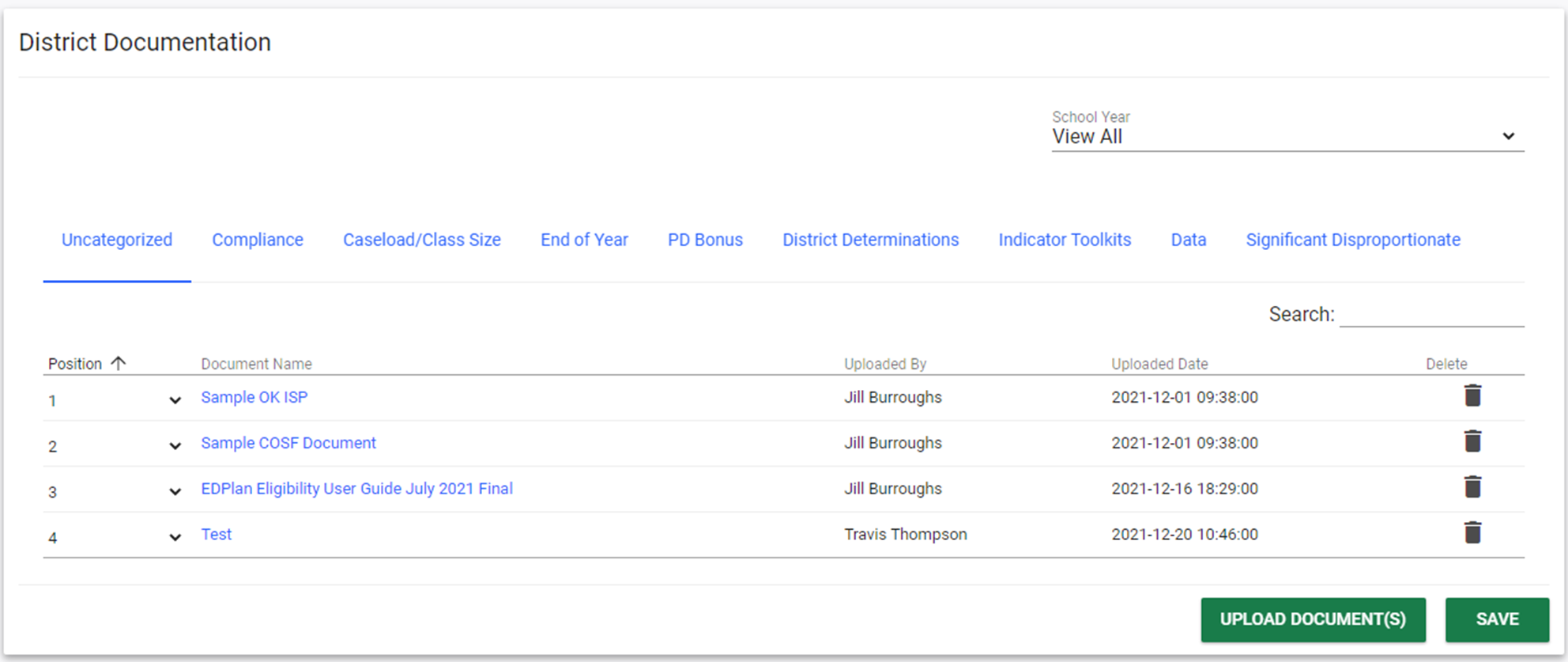 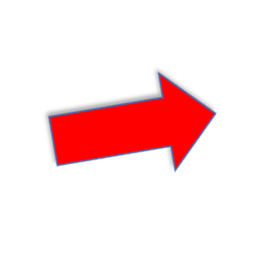 71
Presentation Title
[Speaker Notes: Once you click Tools, the secondary menu bar opens, then click the LEA Document Library tab to upload documentation.  
OSDE and EDPlan District Admins can upload documentation here]
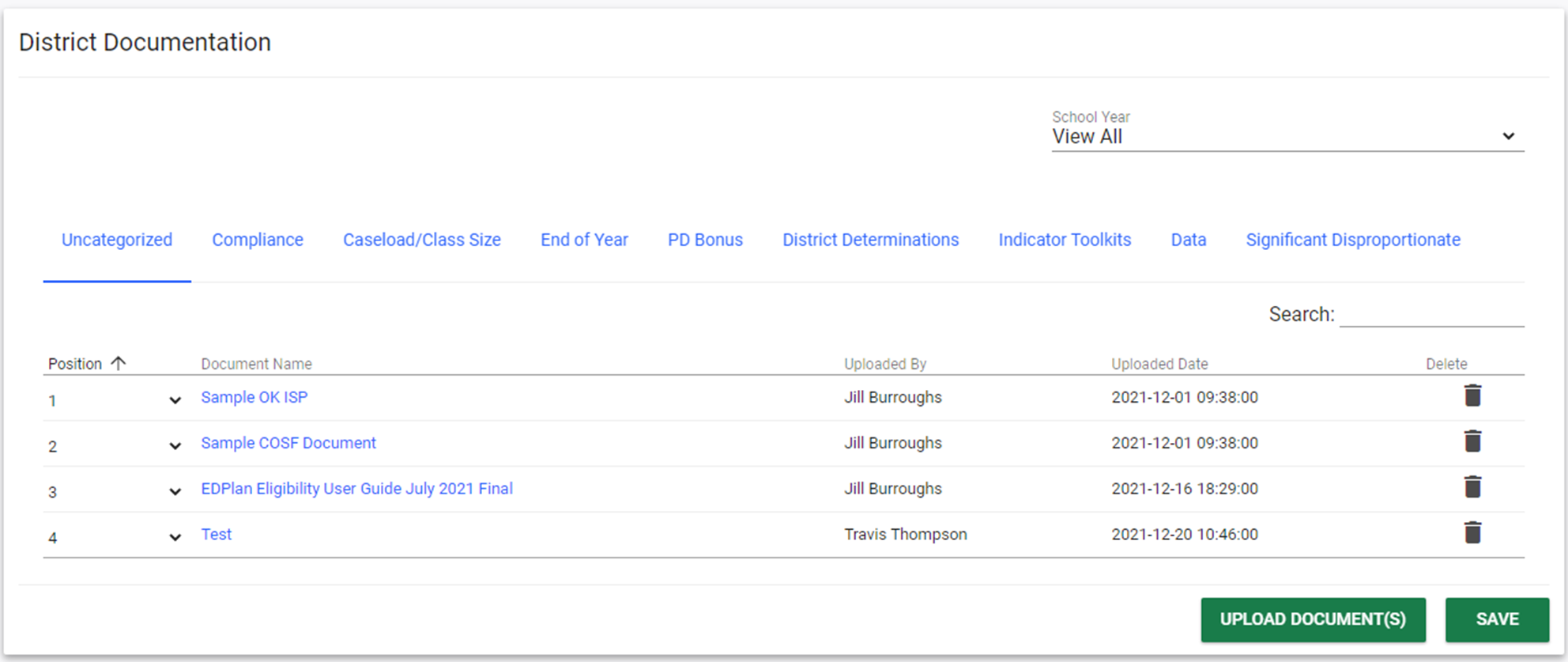 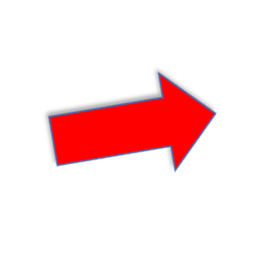 72
Presentation Title
[Speaker Notes: Select the category to upload documentation. 
OSDE and EDPlan District Admins can upload documentation here]
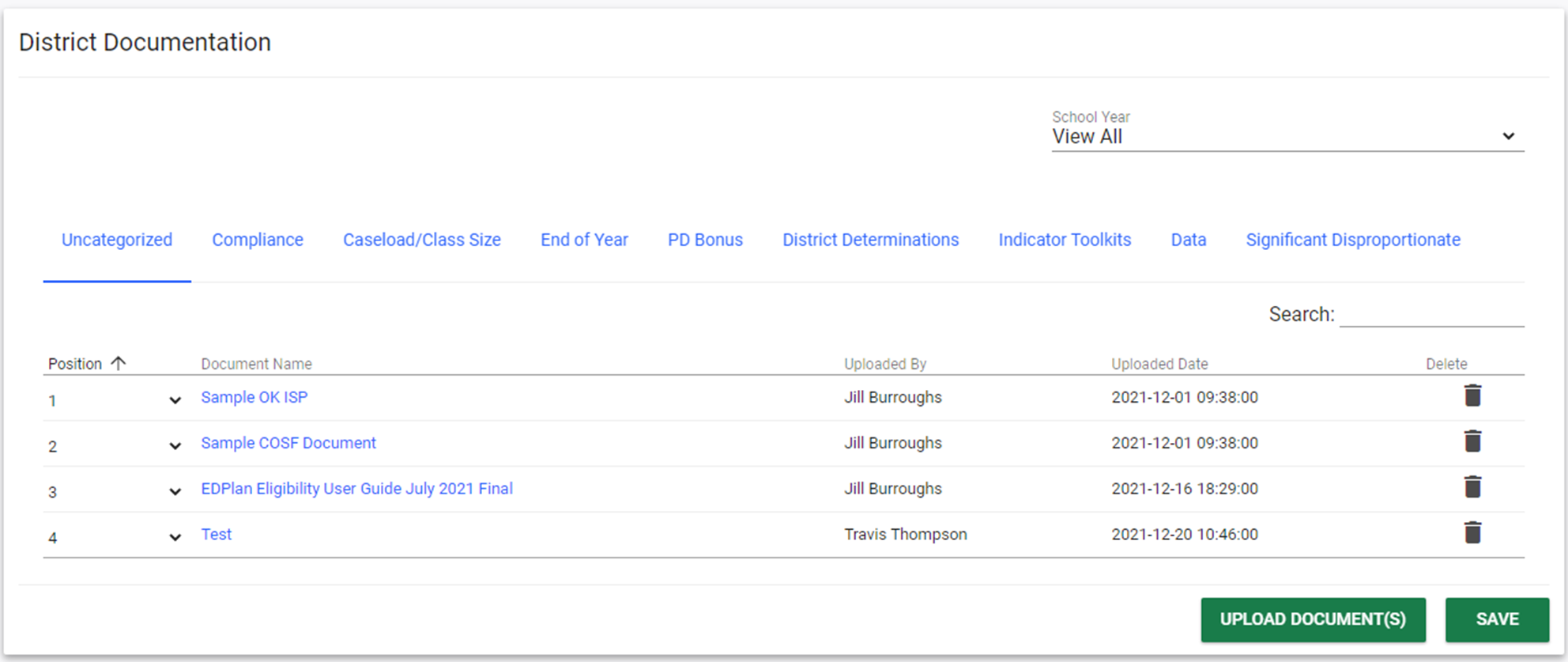 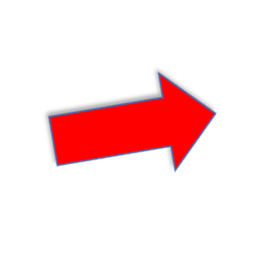 73
Presentation Title
[Speaker Notes: Select upload documents at the bottom of the page.  
OSDE and EDPlan District Admins can upload documentation here]
LEA IDEA Admin
EDPlan Monitoring Tool
Can upload documents to District Documents page
Can assign LEA Monitor role for other staff
Responsible for overseeing and finalizing the district’s monitoring review
District Level Monitoring Roles
LEA Monitor
Completes student file review (as assigned by LEA IDEA Director)
Person(s) to fulfill this role is determined by LEA IDEA Director
74
[Speaker Notes: Districts select staff who will do first level monitoring. 
Could be the special education teacher, or a district wide consultant…it’s up to the LEA IDEA Admin]
Accessing the Monitoring Dashboard
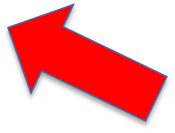 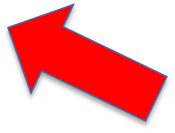 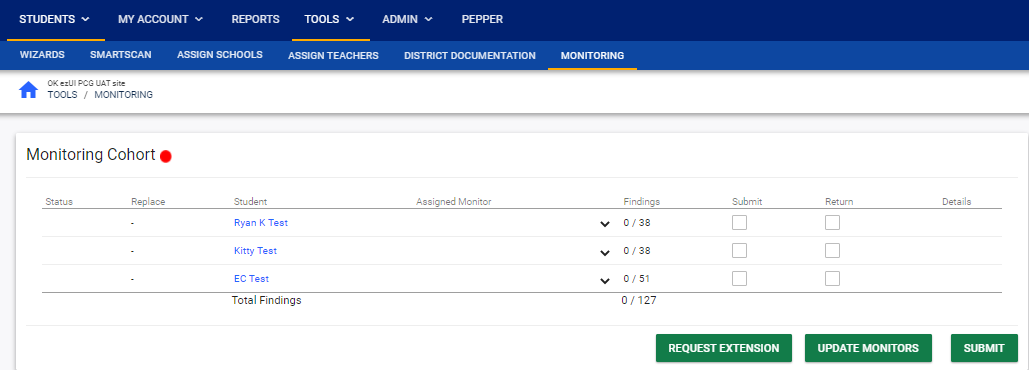 75
Assigning LEA Monitor
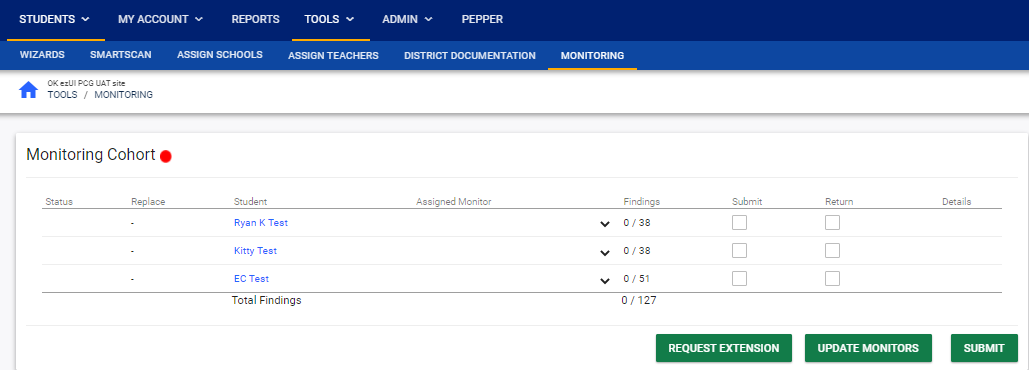 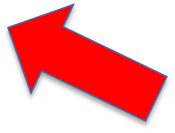 76
[Speaker Notes: LEA Admin will assign an LEA Monitor for each child in the cohort.
Select Monitor from drop list (add LEA monitor permission in individual user screen, everyone who can be LEA Monitor will show in this list)]
LEA Monitor Process
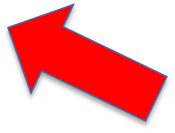 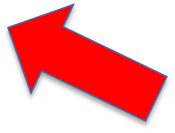 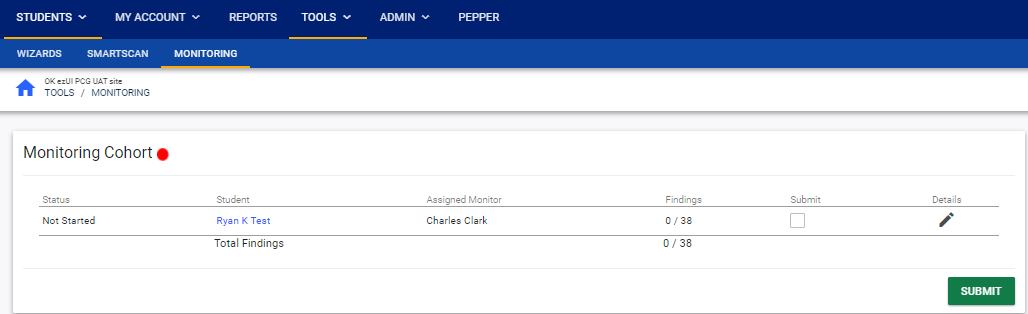 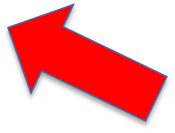 77
[Speaker Notes: Tools > Monitoring
Click on student’s name to open the student’s records in a new browser window
Click on Details to access monitoring questions]
LEA Monitor File Review
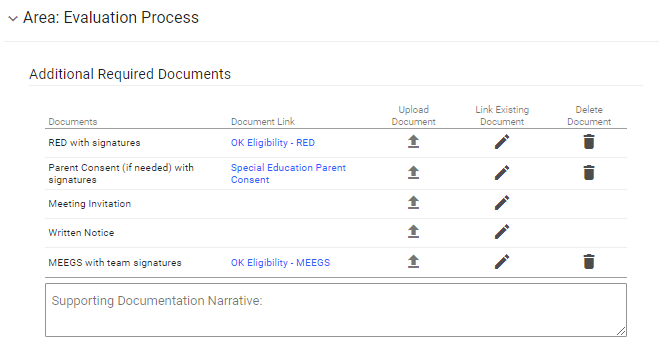 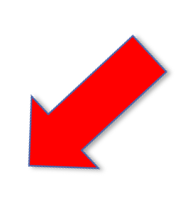 78
[Speaker Notes: Supporting documentation can be uploaded or linked to documents in EDPlan]
LEA Monitor File Review
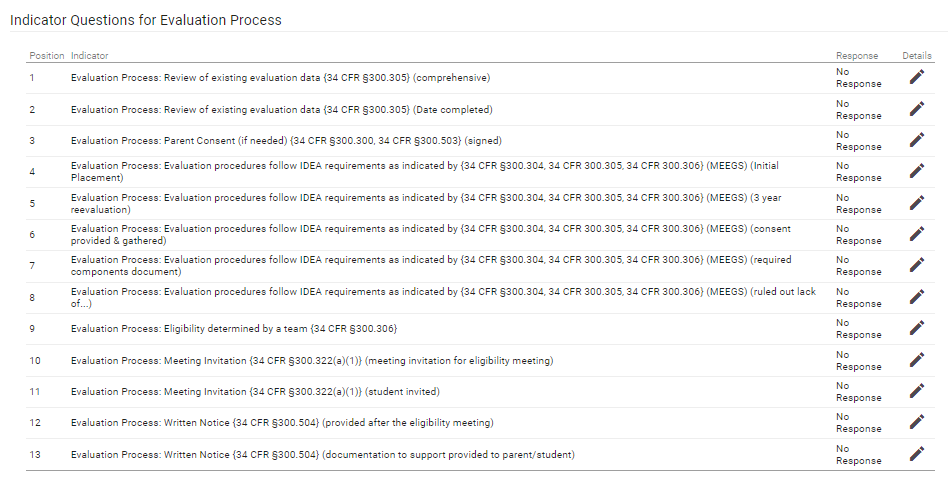 79
LEA Monitor File Review
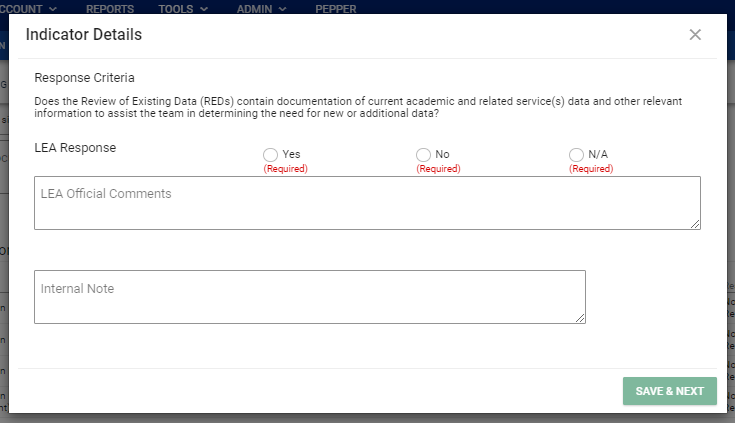 80
[Speaker Notes: LEA Monitor will answer each question with Yes, No, or N/A
If the answer is No, LEA Official Comment is required
Monitor can also include internal notes that are only shared with the LEA IDEA Admin]
LEA Monitor File Review
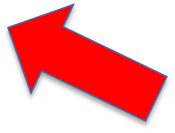 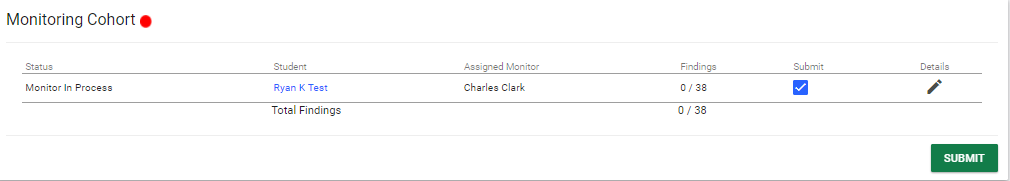 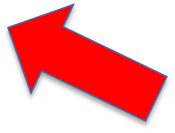 81
[Speaker Notes: Click Submit to return the file to the LEA IDEA Admin]
LEA Admin File Review
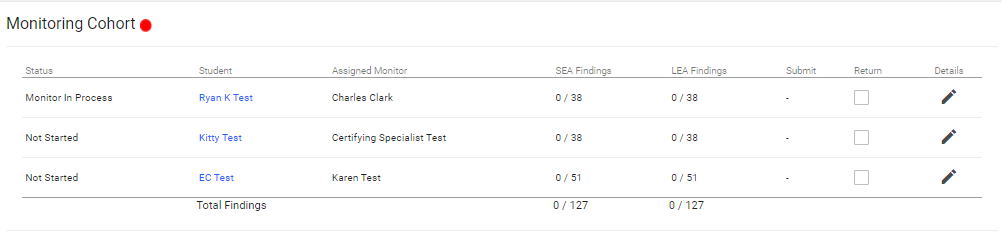 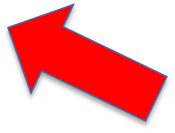 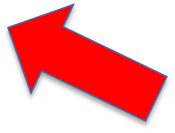 82
[Speaker Notes: LEA Admin can see where each file is in the process]
LEA Admin File Review
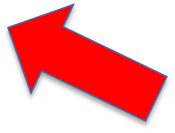 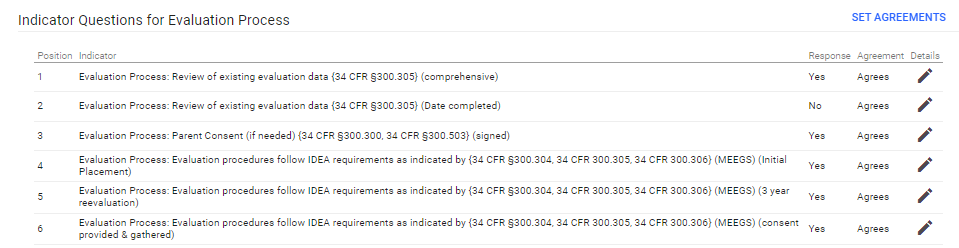 83
[Speaker Notes: LEA Admin sees the same set of questions the LEA Monitor answered and can review each response, or can use the Set Agreements button to apply an ‘agree’ response to all of the LEA Monitors responses, or can apply ‘agree’ response only to the Yes responses.]
LEA Admin File Review
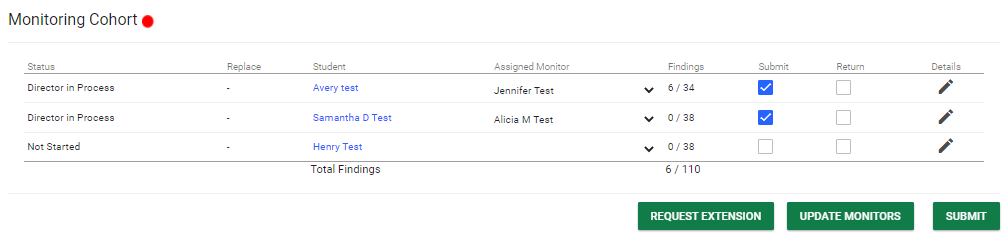 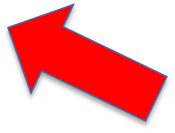 84
[Speaker Notes: Once all records have been reviewed by the LEA Admin, click Submit button to return results to OSDE
OSDE staff will review and issue a report]
Recap
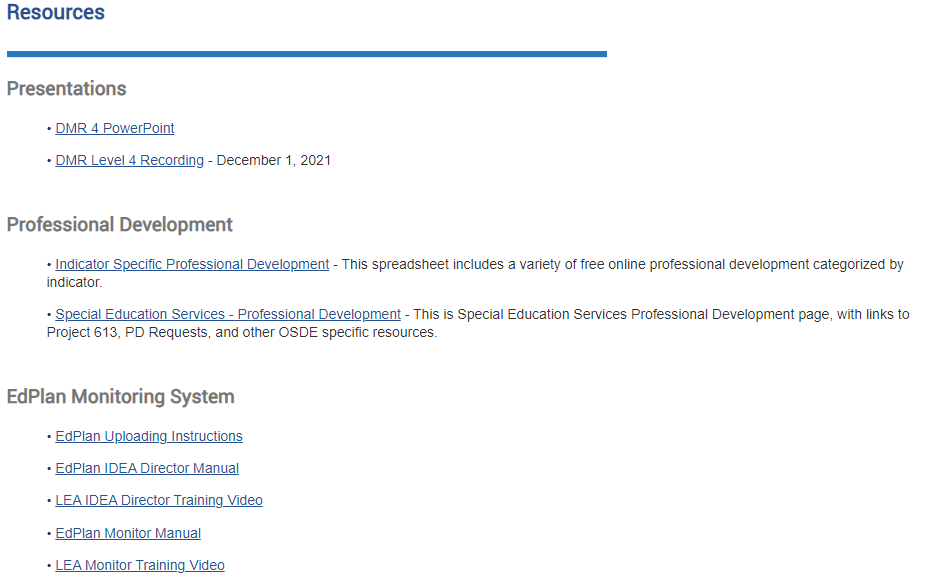 86
[Speaker Notes: Update]
DMR Level 4 Expectations
87
[Speaker Notes: The targeted and comprehensive monitoring has two steps.   The first step is the district review of student confidential files.  The second step is the SDE review of the student files and a review of the district process and data.]
Dates to Remember: Do NOT miss any Timelines
88
[Speaker Notes: This is a summary of the expectations.  

A review of the caseload is due December 31st. 
The toolkits are due January 12th
Data retreat is November and December
Improvement plan is expected to be implemented and monitored January through May
First progress review is March 31st
PD and second progress review is May 31st.

Spring semester – each district will be monitored. 

*** Please make sure you are meeting all timelines.  If you miss one timeline, the SDE is required to withhold funds.]
Contact Information
Contact Information: Data Team
Travis Thompson
Project Manager of Data 			
Travis.Thompson@sde.ok.gov
405-522-5203
Brooks Sawyer
Specialist of Data
Brooks.Sawyer@sde.ok.gov
405-521-4871
90
Contact Information: Compliance Team
Felica Denton
Fiscal Monitoring Coordinator				
Felica.Denton@sde.ok.gov 	
405-522-9562

Megan Withers
Early Childhood Specialist
Megan.Withers@sde.ok.gov
405-522-5168

Tina Spence
Assistant Program Director of Special Education Services
Tina.Spence@sde.ok.gov
405-521-4513
91